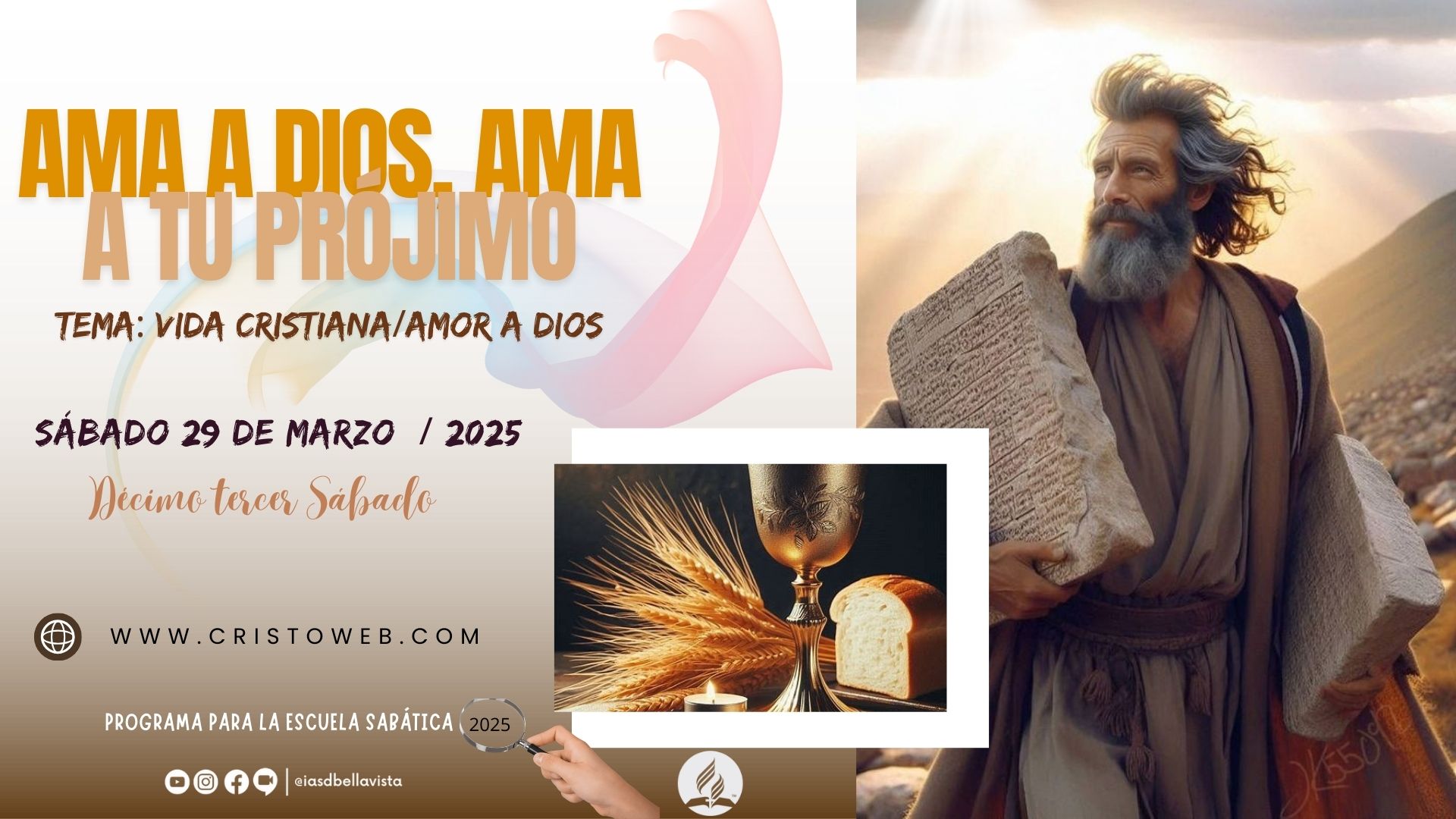 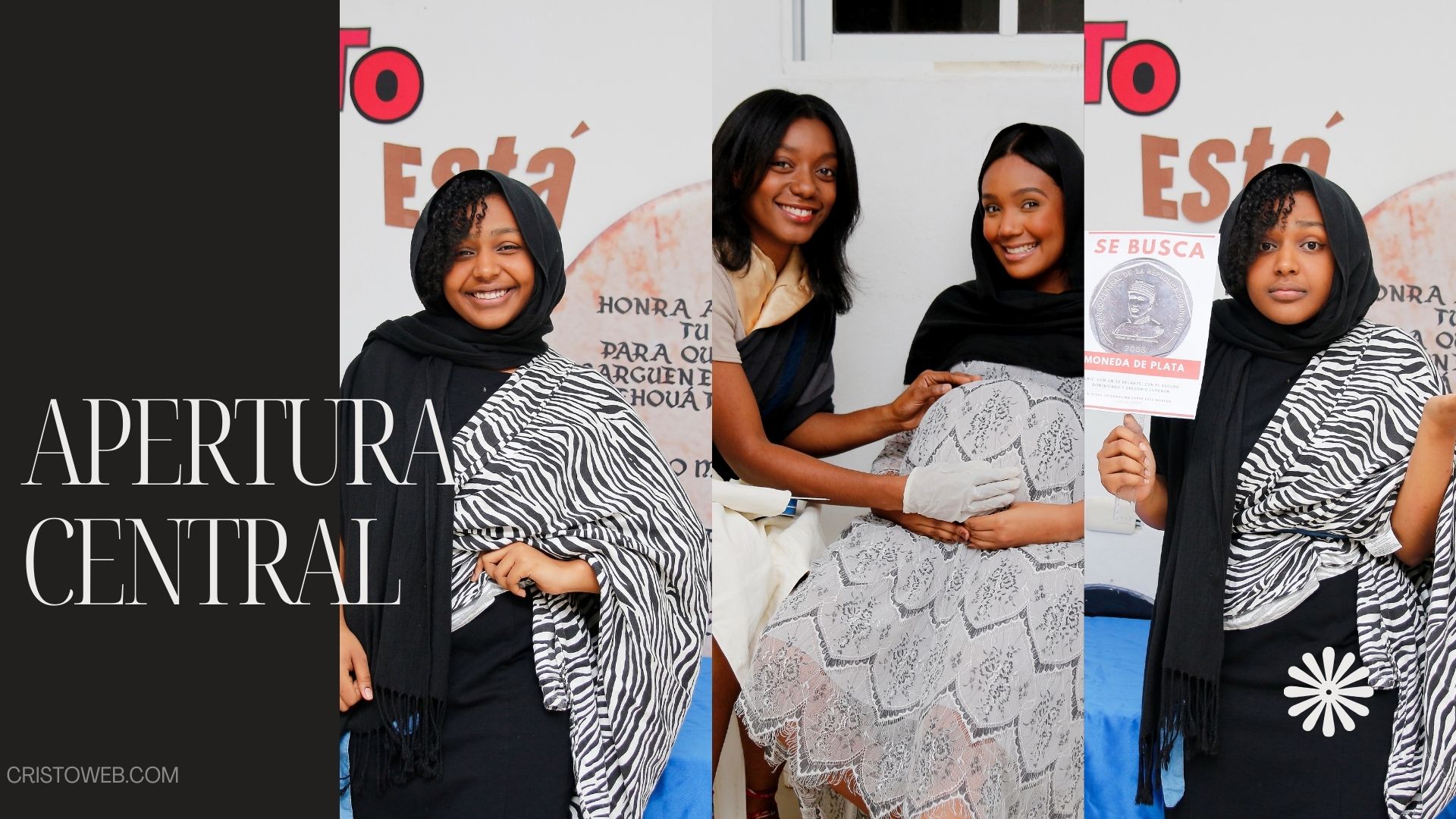 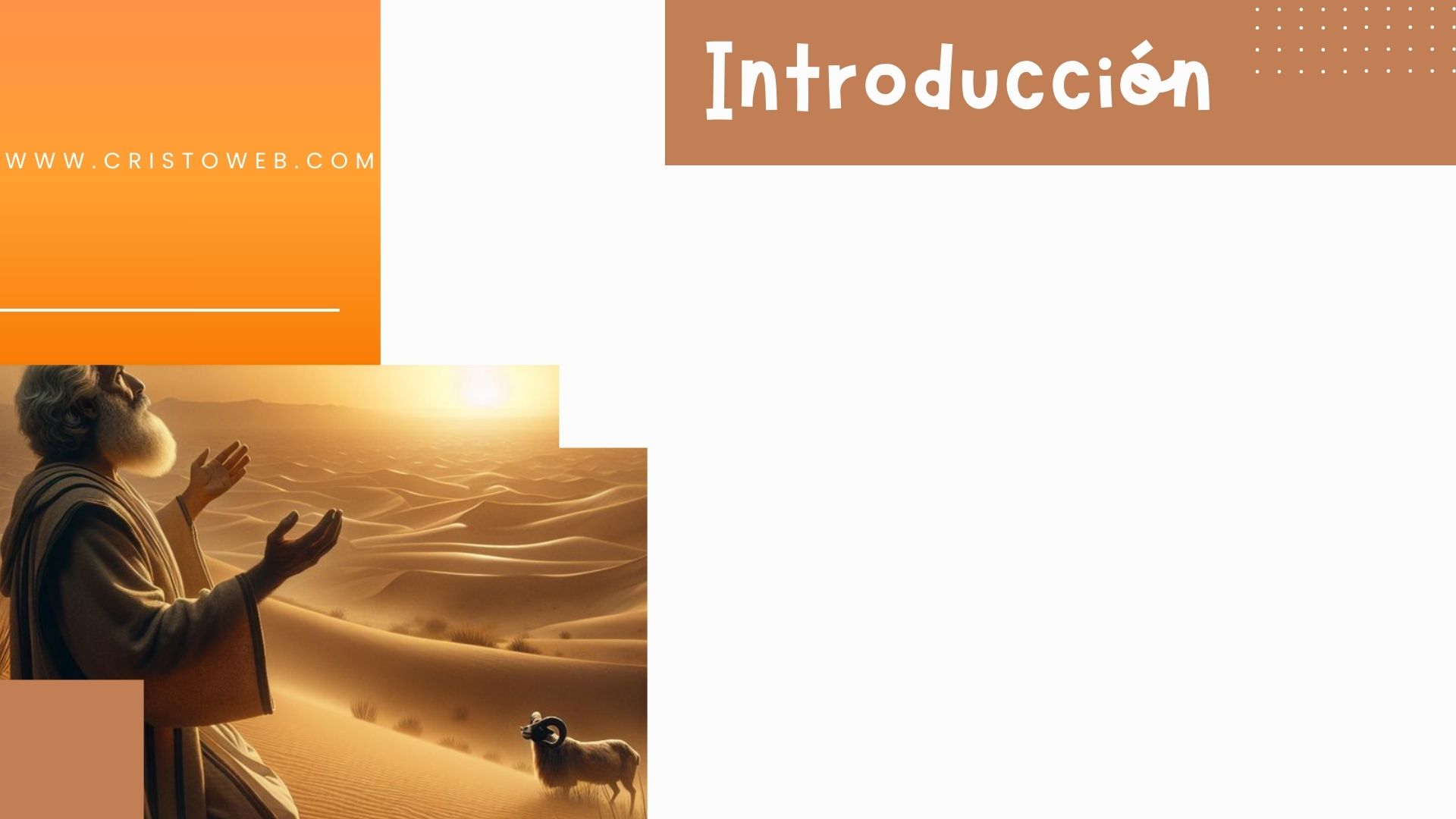 El amor nos lleva a obedecer, por eso facilita guardar los mandamientos. Además, el espíritu del amor está presente en todos los mandamientos. El verdadero amor no es una emoción, es también una acción que genera dadivosidad desprendida. Asimismo, implica la entrega personal a favor de los demás, sin esperar recibir nada a cambio. Implica colocar los deseos de los demás por encima de los nuestros (aparece Simón en su casa preparando el lugar para recibir visitas. María aparece en otro escenario en la calle. También cuatro vecinos de María y Simón).
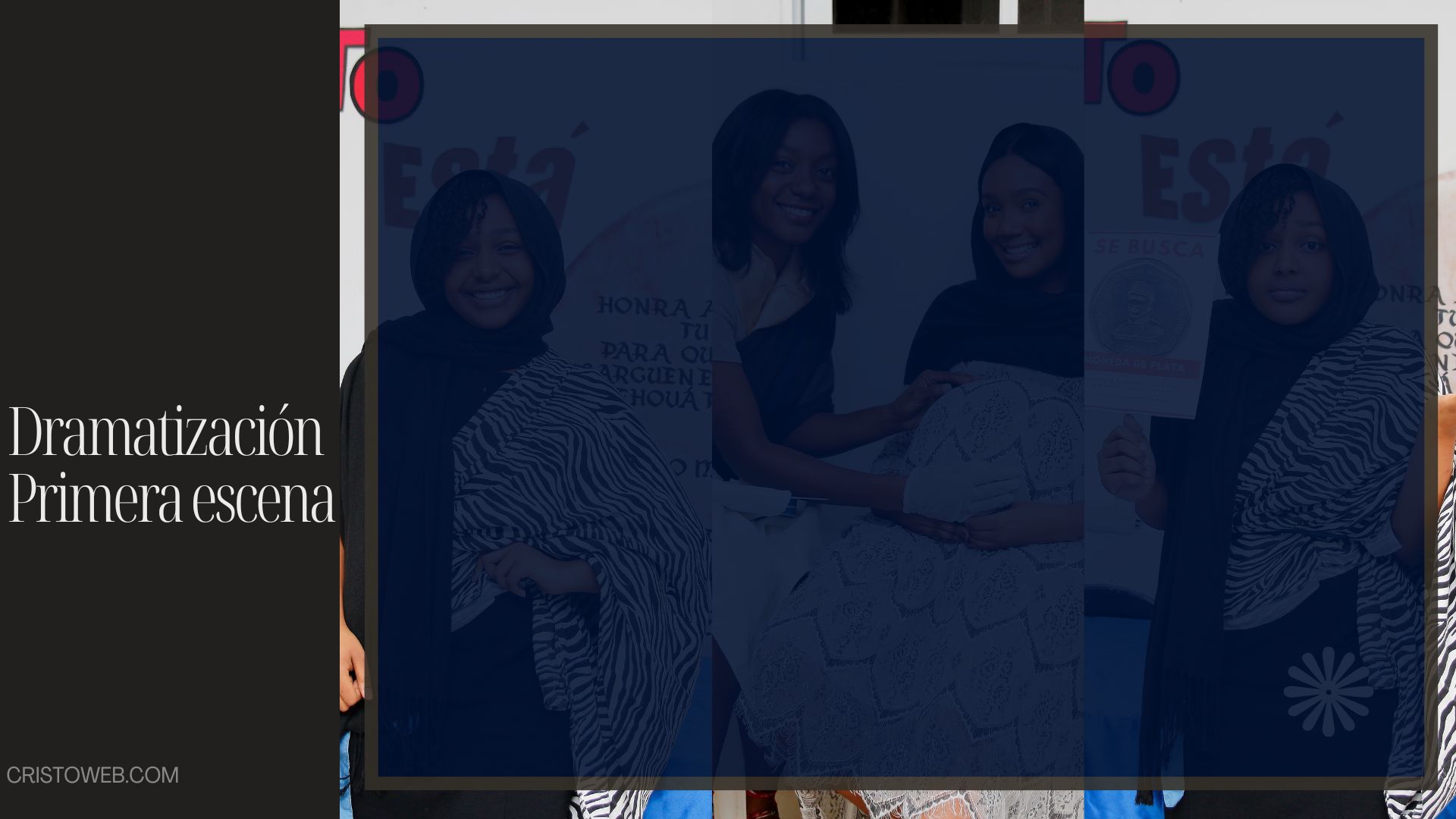 Simón: (Sonriendo orgullosamente) Tengo muchos seguidores, soy líder de la iglesia, me gano la vida predicando los principios morales. ¡Gracias Dios!
(Aparece María en la calle)
María: La gente no quiere saber de mí (llorando), soy una mujer de la calle, rompo todos los principios morales viviendo una mala vida, los habitantes de Capernaúm me rechazan por mi estilo de vida. (Salen Simón y María del escenario).
Segunda escena
(entran todos los vecinos y comienzan a hablar de María y Simón).
Vecino 1: ¿Qué diferencia existe entre María y Simón?
Vecino 2: Simón estudió Teología, es un hombre de principios.
Vecino 3: Sí, pero, aunque todos eligen a Simón, Jesús de Nazaret tenía otra opinión sobre María, ¿y sabes por qué? Porque Simón no atendió a Jesús cuando entró a su casa, pero María, en la cena que organizó Simón, entró sin invitación a esa fiesta y...
(El vecino 4 interrumpe)
Vecino 4: ...sí, yo estaba ahí en la cena, y él pensó: «"Si este fuera profeta, conocería quién y qué clase de mujer es la que lo toca, porque es pecadora". Entonces, respondiendo Jesús, le dijo: "Simón, una cosa tengo que decirte". Y él le dijo: "Di, Maestro". "Un acreedor tenía dos deudores: uno le debía quinientos denarios y el otro, cincuenta. No teniendo ellos con qué pagar, perdonó a ambos. Di, pues, ¿cuál de ellos lo amará más?" Respondiendo Simón, dijo: "Pienso que aquel a quien perdonó más". Él le dijo: "Rectamente has juzgado". Entonces, mirando a la mujer, dijo a Simón: "¿Ves esta mujer? Entré en tu casa y no me diste agua para mis pies; pero ella ha regado mis pies con lágrimas y los ha secado con sus cabellos. No me diste beso; pero ella, desde que entré, no ha cesado de besar mis pies. No ungiste mi cabeza con aceite; pero ella ha ungido con perfume mis pies. Por lo cual te digo que sus muchos pecados le son perdonados, porque amó mucho; pero aquel a quien se le perdona poco, poco ama"» (Lucas 7: 39-47).
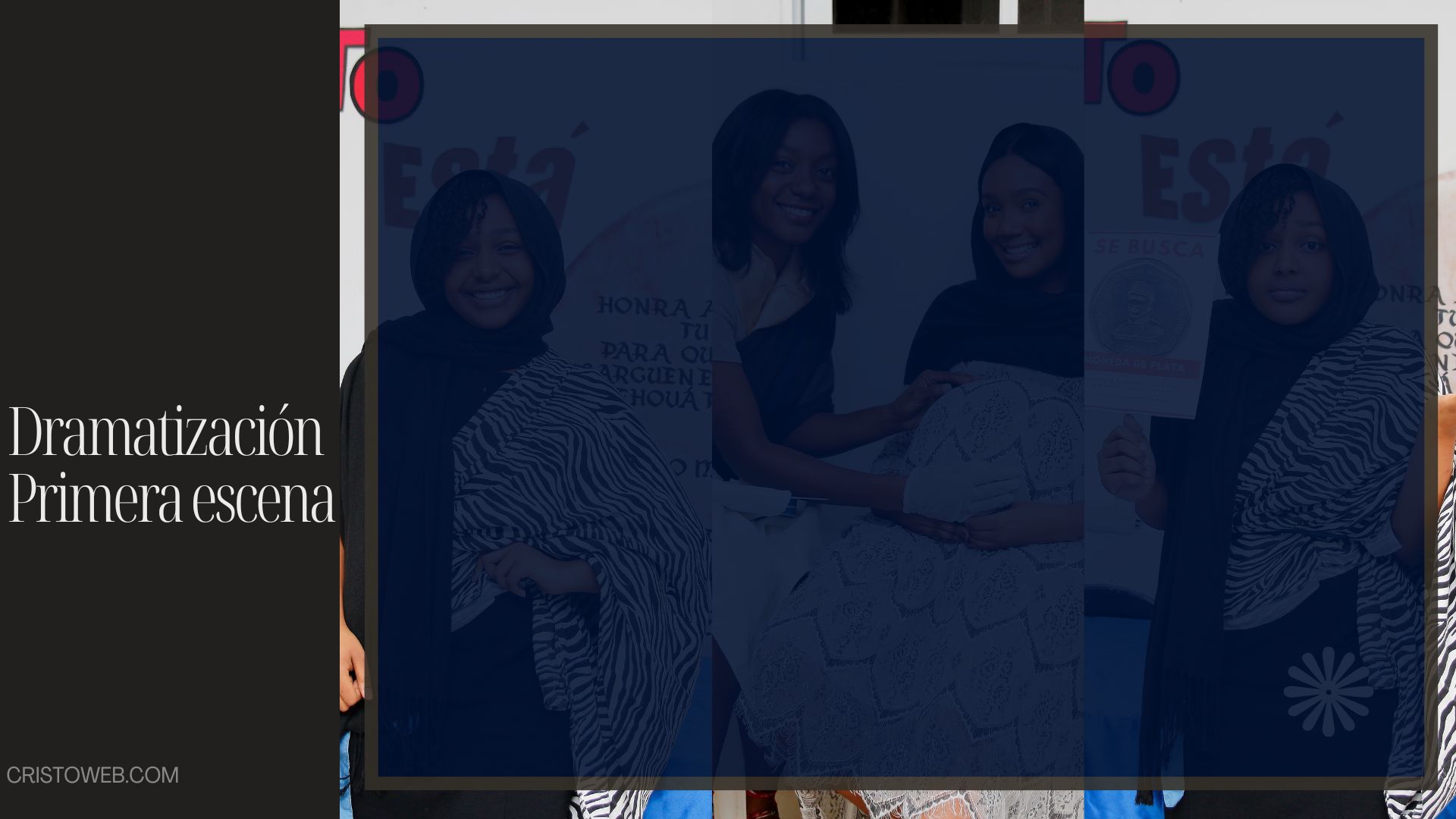 Vecino 1: Simón invita a Jesús a su casa, pero lo trata como a un pariente que molesta. No tiene gestos amables hacia él. No lo recibe con un beso. No le lava los pies. No hay aceite para ungirle la cabeza. Simón no hace nada para que Jesús se sienta bienvenido. En cambio, la mujer hizo todo lo que no hizo Simón.
Vecino 2: Pero el «qué dirán» no la hizo desistir de ir a la fiesta. No vino por la gente sino por él. Ella no tiene agua, pero sí lágrimas. No tiene toalla, pero tiene su cabello. Usa ambos para lavarle los pies a Cristo. Abre un frasco de perfume, quizás su única posesión valiosa, y lo derrama sobre la piel de Jesús. El aroma es tan ineludible como la ironía.
Vecino 3: Pensábamos que Simón sería el que mostraría tal amor. ¿Acaso no es él pastor de la iglesia, el estudioso de las Escrituras? Pero Simón es seco y distante. El amor de Simón es medido y tacaño. En cambio, el amor de María es extravagante y arriesgado. ¿Cómo se puede explicar la diferencia entre los dos? ¿Práctica? ¿Educación? ¿Dinero? No, pues Simón la aventaja en las tres.
Vecino 1: Pero hay un aspecto en el que María le hace «comerse el polvo». ¿Cuál crees que es? ¿Qué ha descubierto ella que Simón ignora? ¿Qué tesoro ella aprecia y Simón pasa por alto? Sencillo: el amor de Dios.
Vecino 1: Simón, en cambio, ni siquiera sabe que tiene sed. La gente como Simón no necesita la gracia; sino que la analiza. No necesita misericordia; la debate y la prorratea. No es que Simón no pudiera recibir perdón; sencillamente nunca lo pidió.
Vecino 2: Mientras ella tiene un montón de amor que dar, Simón no puede ofrecer ninguno. ¿Por qué? Jesús lo explicó con estas palabras: «Más aquel a quien se le perdona poco, poco ama». En otras palabras, no podemos dar lo que no hemos recibido. Si nunca hemos recibido amor, ¿cómo podemos amar a otros?
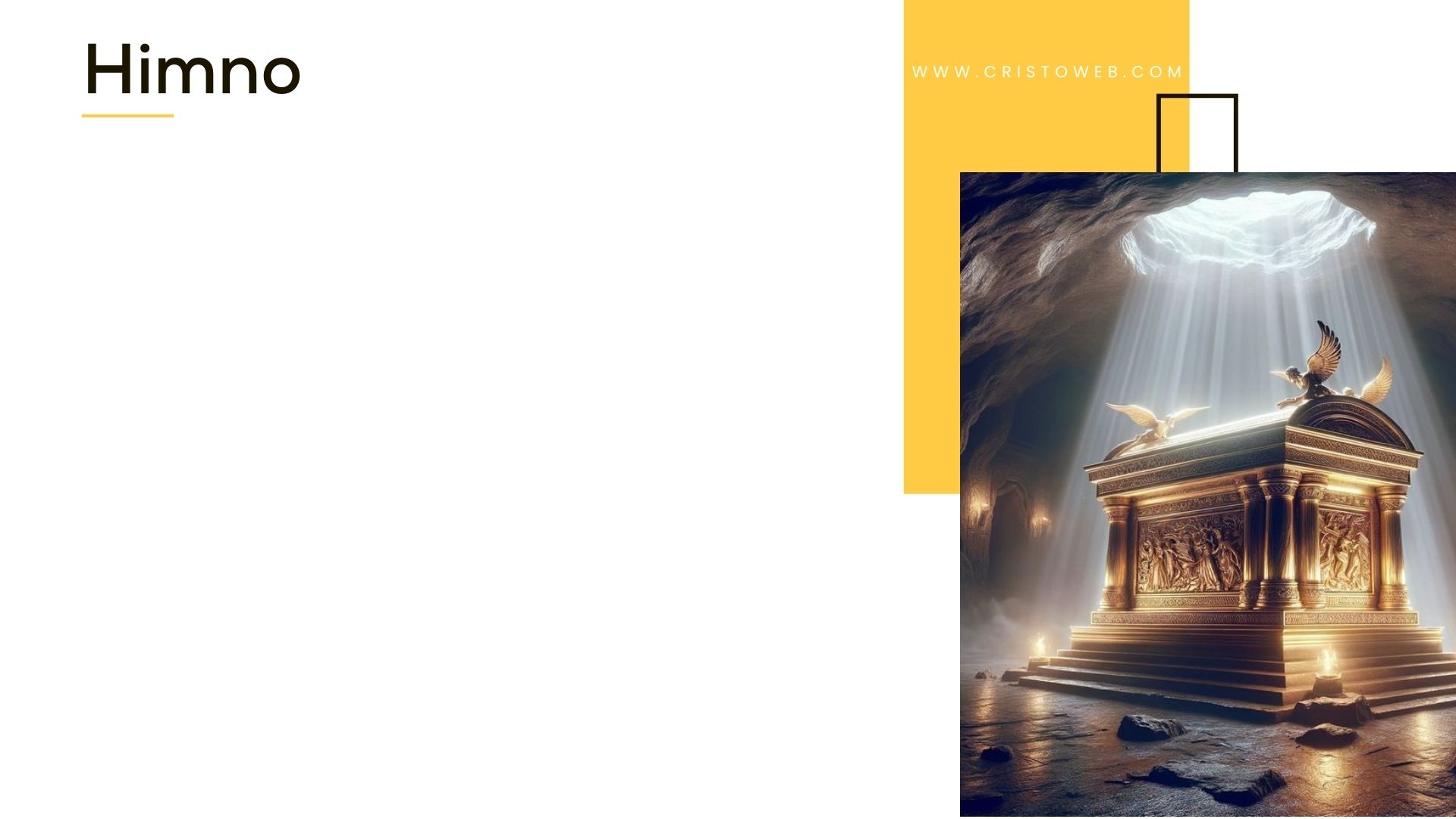 Participante 1: El amor es paciente, es bondadoso. El amor no es envidioso ni jactancioso ni orgulloso. No se comporta con rudeza, no es egoísta, no se enoja fácilmente, no guarda rencor. El amor no se deleita en la maldad, sino que se regocija en la verdad. Todo lo disculpa, todo lo cree, todo lo espera, todo lo soporta. El amor jamás se extingue, mientras que el don de profecía cesará, el de lenguas será silenciado y el de conocimiento desaparecerá. Cantemos un himno que nos invita a poner en práctica los principios del amor, el 584, Amémonos hermanos.
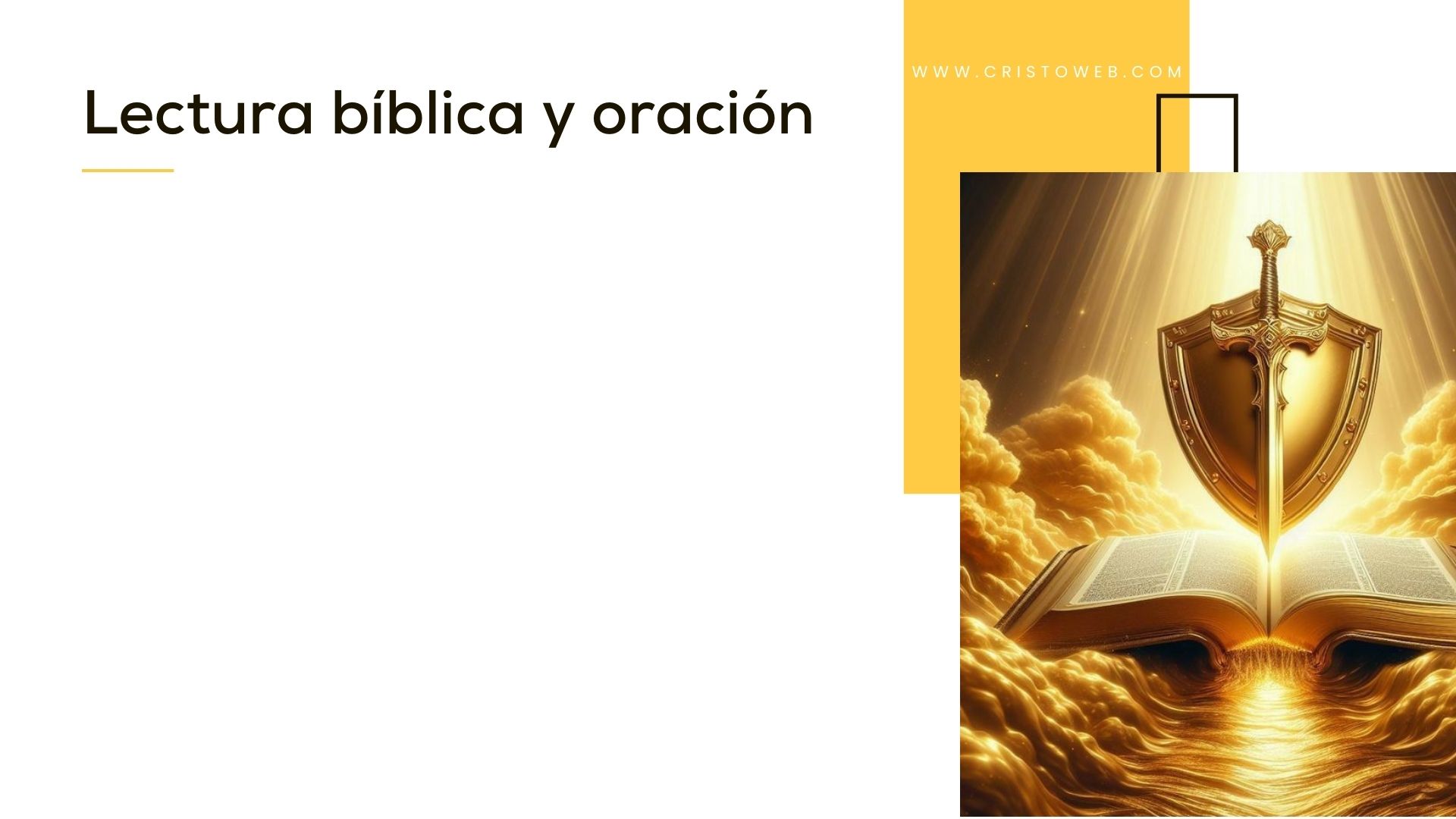 Participante 2: Hace varios años alguien me desafió a sustituir la palabra «amor» en 1 Corintios 13:4-6 con mi nombre. Lo hice, y resulté ser un mentiroso: <<__ es paciente, es bondadoso. no es envidioso, no es arrogante, no es ostentoso...». ¡Eso es suficiente! ¡Para ya! ¿Qué tan falsas son falsas son estas palabras en mi vida? Hablemos con verdad, cambiemos nuestro corazón de piedra por uno lleno de amor. Leamos en Lucas 4:47 (leer). Dios valora el carácter que actúa con amor. Los más importantes en el reino de Dios serán los que le dan importancia a la piedad interna y al amor a Dios. Oremos.
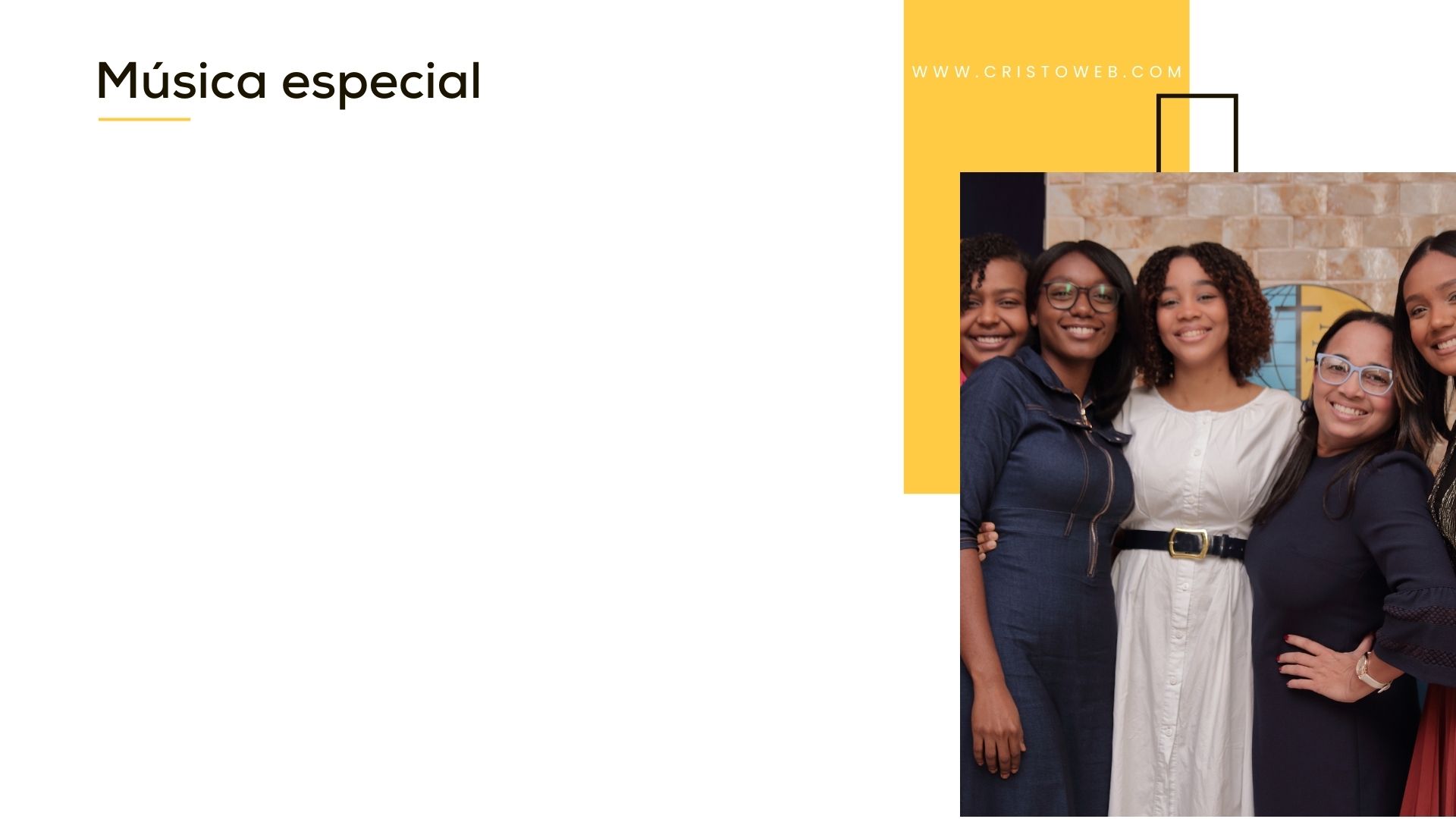 «Amados, amémonos unos a otros; porque el amor es de Dios. Todo aquel que ama, es nacido de Dios, y conoce a Dios» (1 Juan 4: 7). Aunque el amor es un fruto del Espíritu y evidencia del nuevo nacimiento, también es algo que los creyentes tienen la responsabilidad de desarrollar. Por eso Juan les exhorta a amar a los hermanos, a interesarse en ellos y a procurar su bienestar. No se refiere al sentimiento de buena voluntad, sino a la decisión y la buena disposición a ayudar a las personas en sus necesidades. A continuación, escuchemos una alabanza para gloria de nuestro Dios.
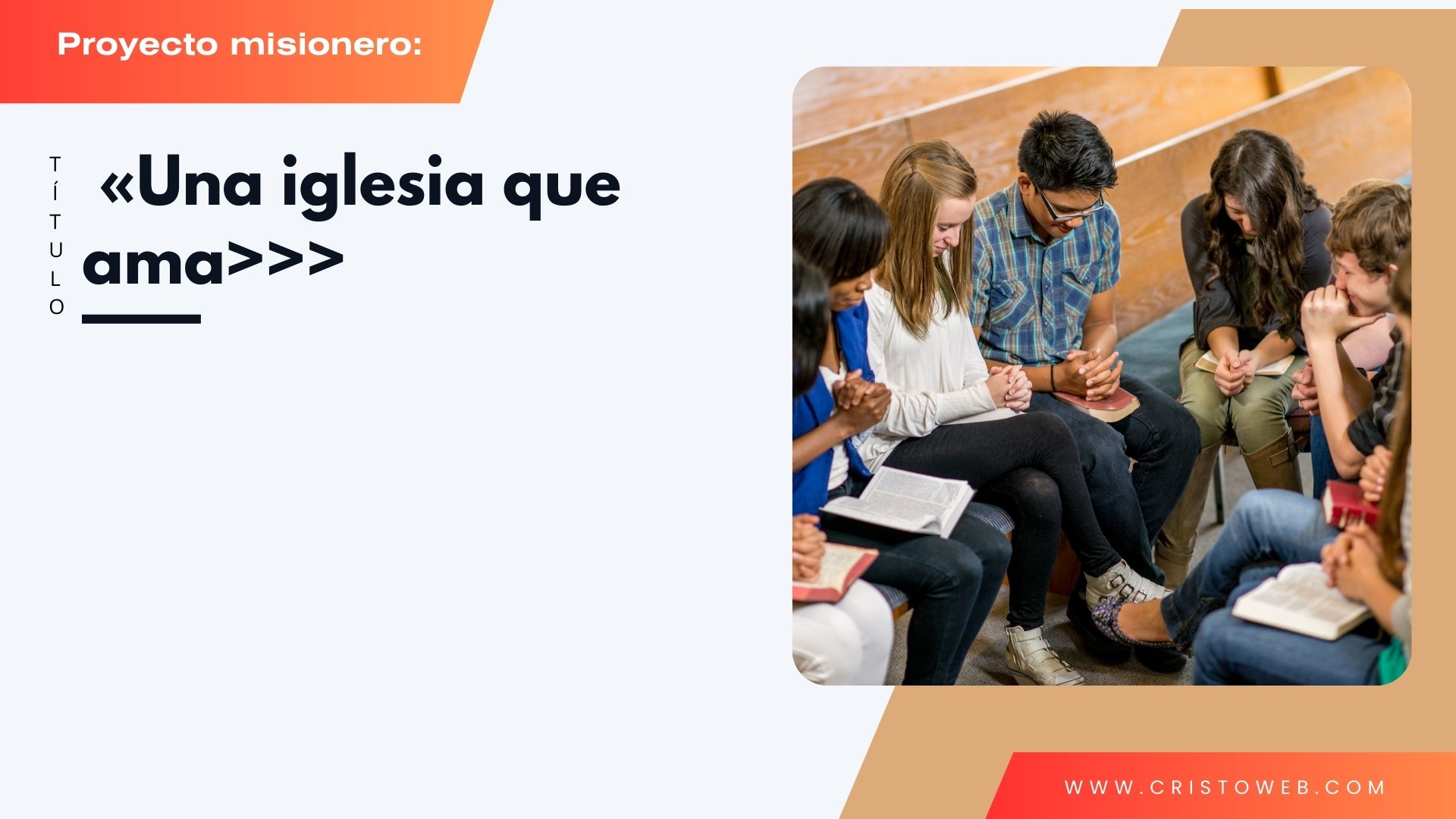 ¿Qué medidas prácticas debería tomar tu iglesia local para reflejar la preocupación de Dios por el amor y la justicia en tu comunidad? ¿Qué están tú y los miembros de tu iglesia haciendo bien en la comunidad donde viven? ¿En qué necesitas mejorar y centrarte más?Establezcan como clase tres iniciativas originales que respondan estas preguntas. Planifiquen cómo las llevarán a cabo.
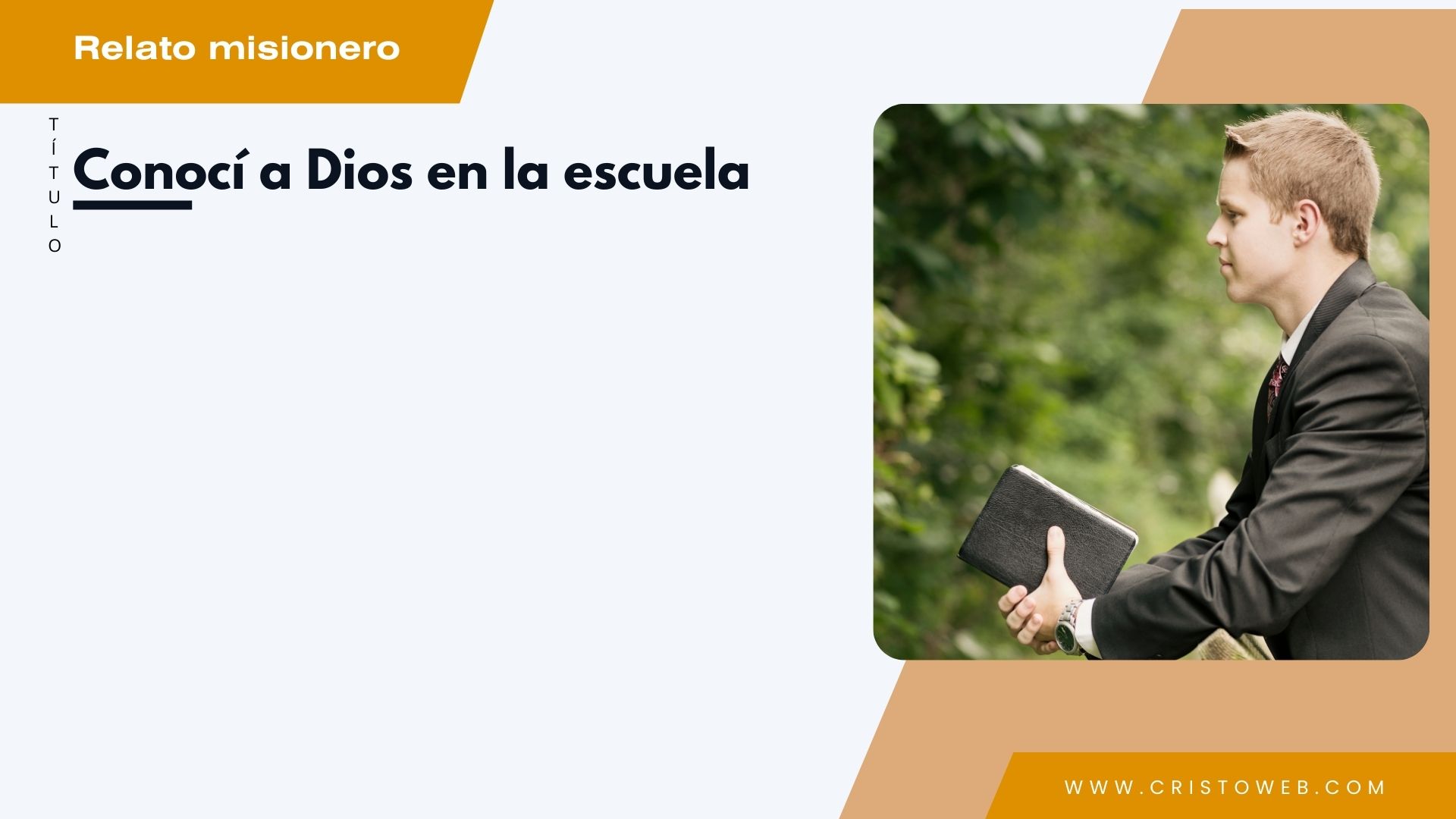 En el amor no hay temor, sino que el perfecto amor echa fuera el temor; porque el temor lleva en sí castigo. De donde el que teme, no ha sido perfeccionado en el amor. Nosotros le amamos a él, porque él nos amó primero» (1 Juan 4: 18, 19). Escuchemos a continuación el relato misionero.
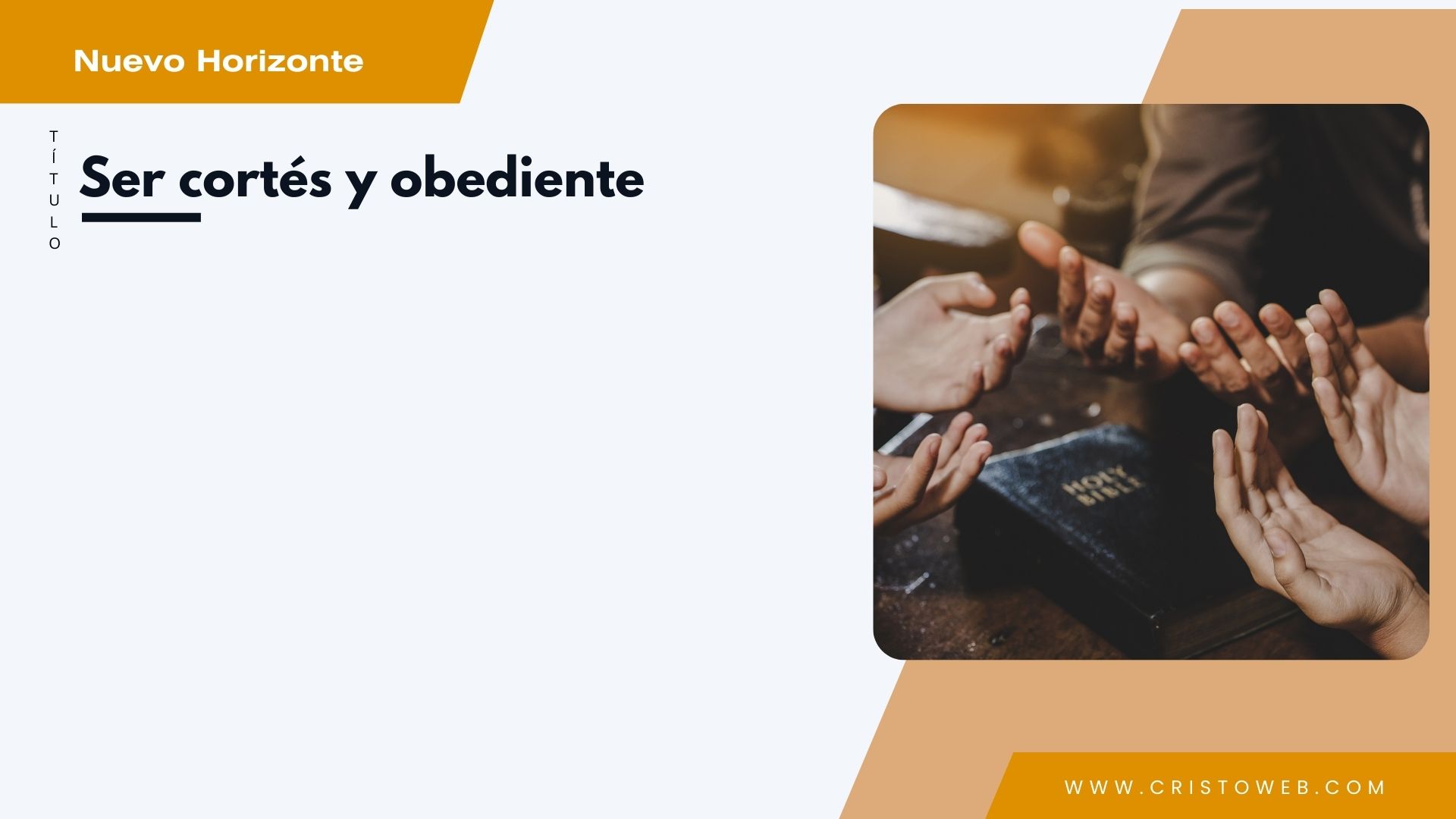 El discípulo amado exhorta a los cristianos a que muestren amor por tres razones. (1) El amor es la naturaleza misma de Dios (1 Juan 4: 7-9), lo demostró al dar a su propio Hijo por ellos. (2) Como Dios los amó, por haber conocido su amor, perdón y ayuda, ellos están obligados a amar a los demás, aun a riesgo de sus propias vidas. (3) Si se aman unos a otros, Dios sigue viviendo en ellos y su amor se perfecciona en ellos. En este momento damos espacio al Nuevo Horizonte.
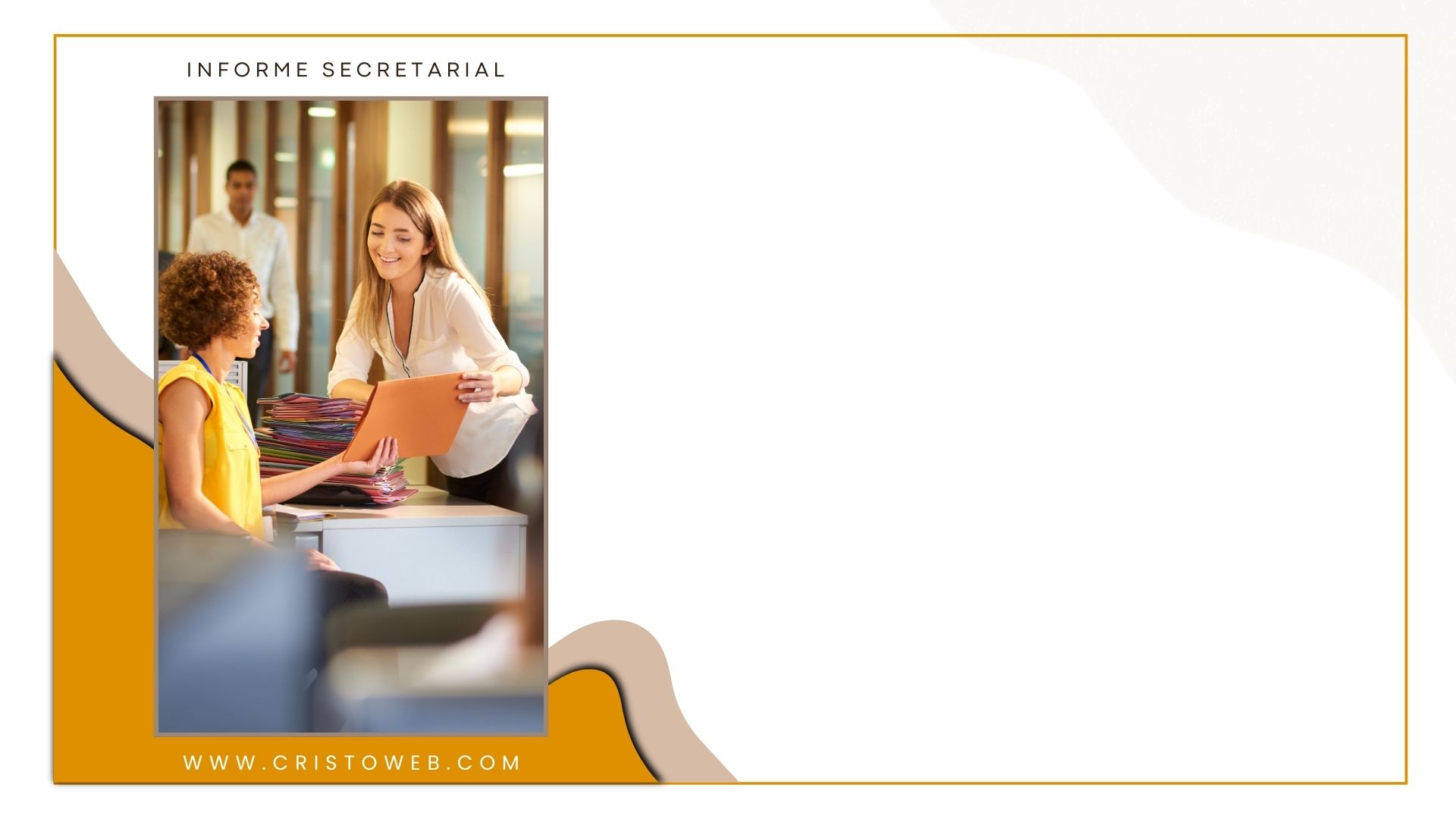 Cuán dichosos somos todos porque Dios es, efectivamente, un Dios de amor, un amor tan grande que lo hizo ir a la cruz por nosotros, un amor abnegado por el que «se humilló a sí mismo, haciéndose obediente hasta la muerte, y muerte de cruz» (Filipenses 2: 8). En consecuencia, hoy tenemos una revelación del amor de Dios por nosotros que los hijos de Israel probablemente ni siquiera podrían haber imaginado. Escuchemos ahora el informe secretarial.
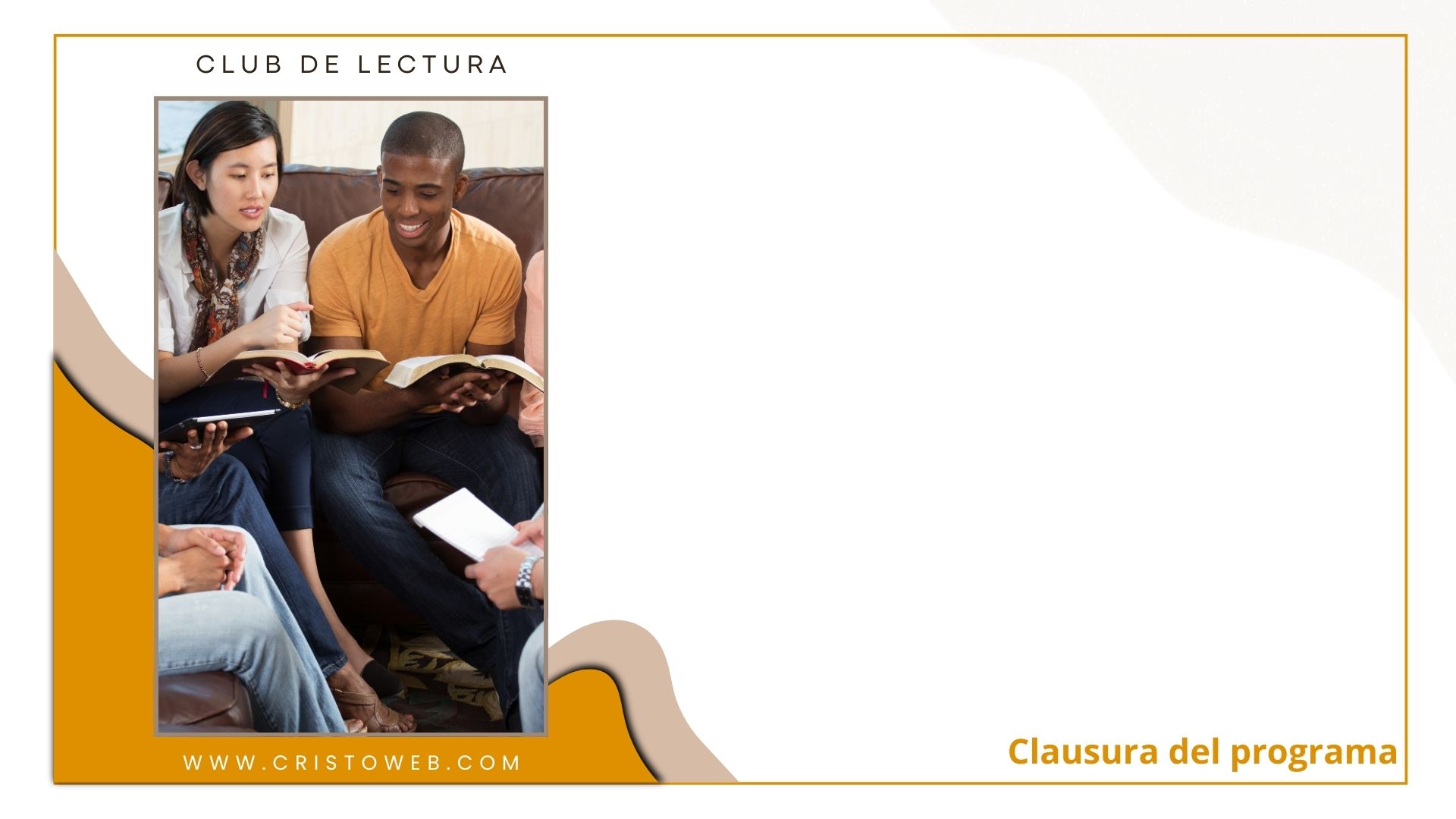 Damos gracias a todos los que participaron en la maravillosa lectura de nuestro libro del trimestre: Siete retratos del Remanente en el tiempo del fin. Como parte de nuestro cierre, te invitamos a publicar porciones del libro que has subrayado o resaltado en tus redes sociales, o compartir el libro con un amigo que quiere saber más de las características bíblicas del pueblo remanente de Dios. Vamos a orar por todos aquellos que recibirán nuestra influencia al hacer alguna de estas actividades.
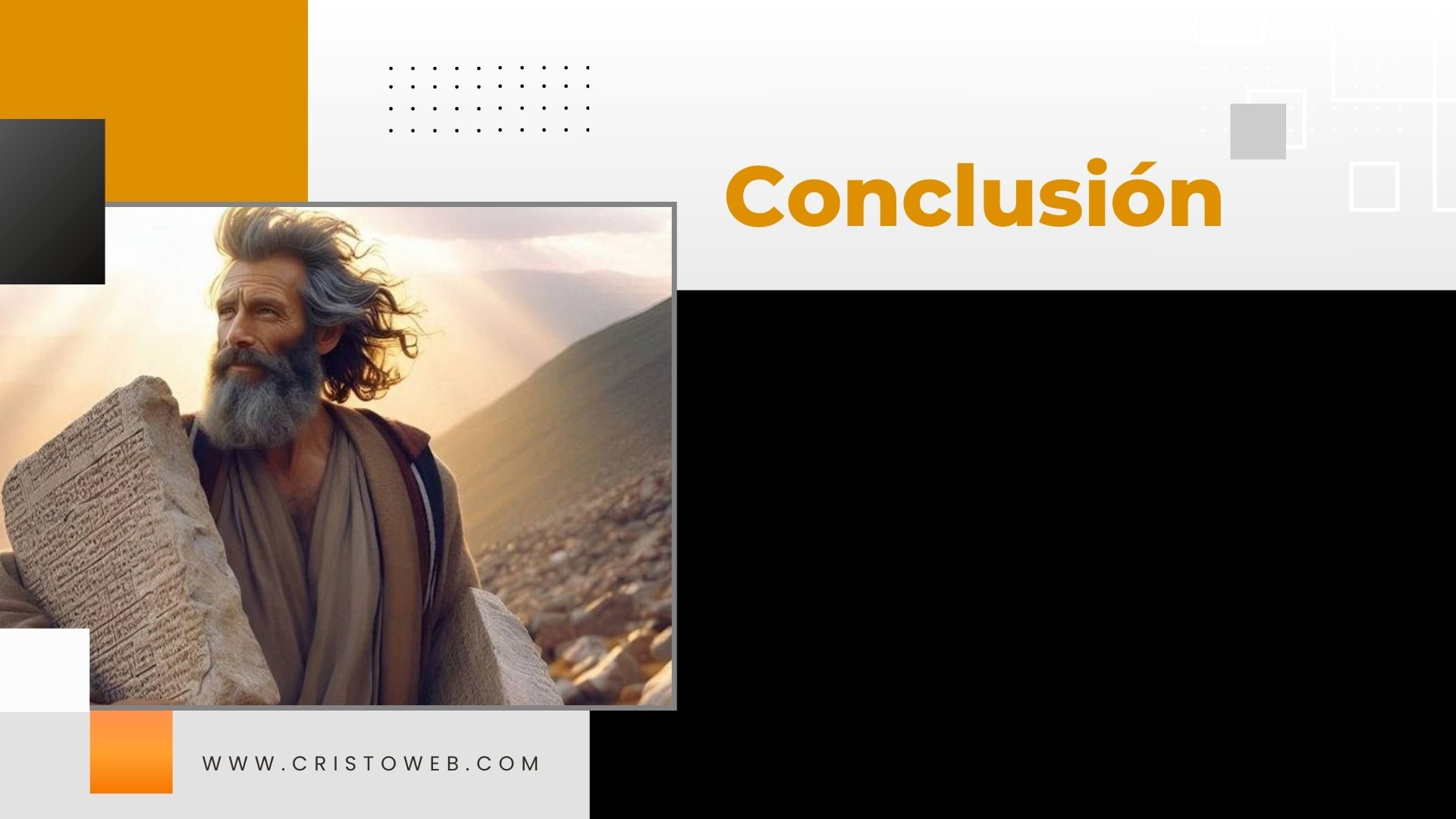 ¿Hay acaso una «Verdad presente» mayor que la que está en el primer mandamiento? En los últimos días, cuando se desarrollen los acontecimientos finales y todos sean llamados a decidirse por uno u otro bando de una manera muy dramática, los mandamientos de Dios (Apocalipsis 14:12) jugarán un papel crucial.En última instancia, el bando que elijamos, incluso de cara a la persecución, se basará en si realmente amamos a Dios o no. Ese es el tema decisivo, y podremos llegar a amar a Dios con todo nuestro corazón, alma y fuerzas solo cuando lleguemos a conocerlo por nosotros mismos y experimentemos personalmente su bondad, su amor y su gracia. Si es necesario, es algo por lo que valdrá la pena morir.
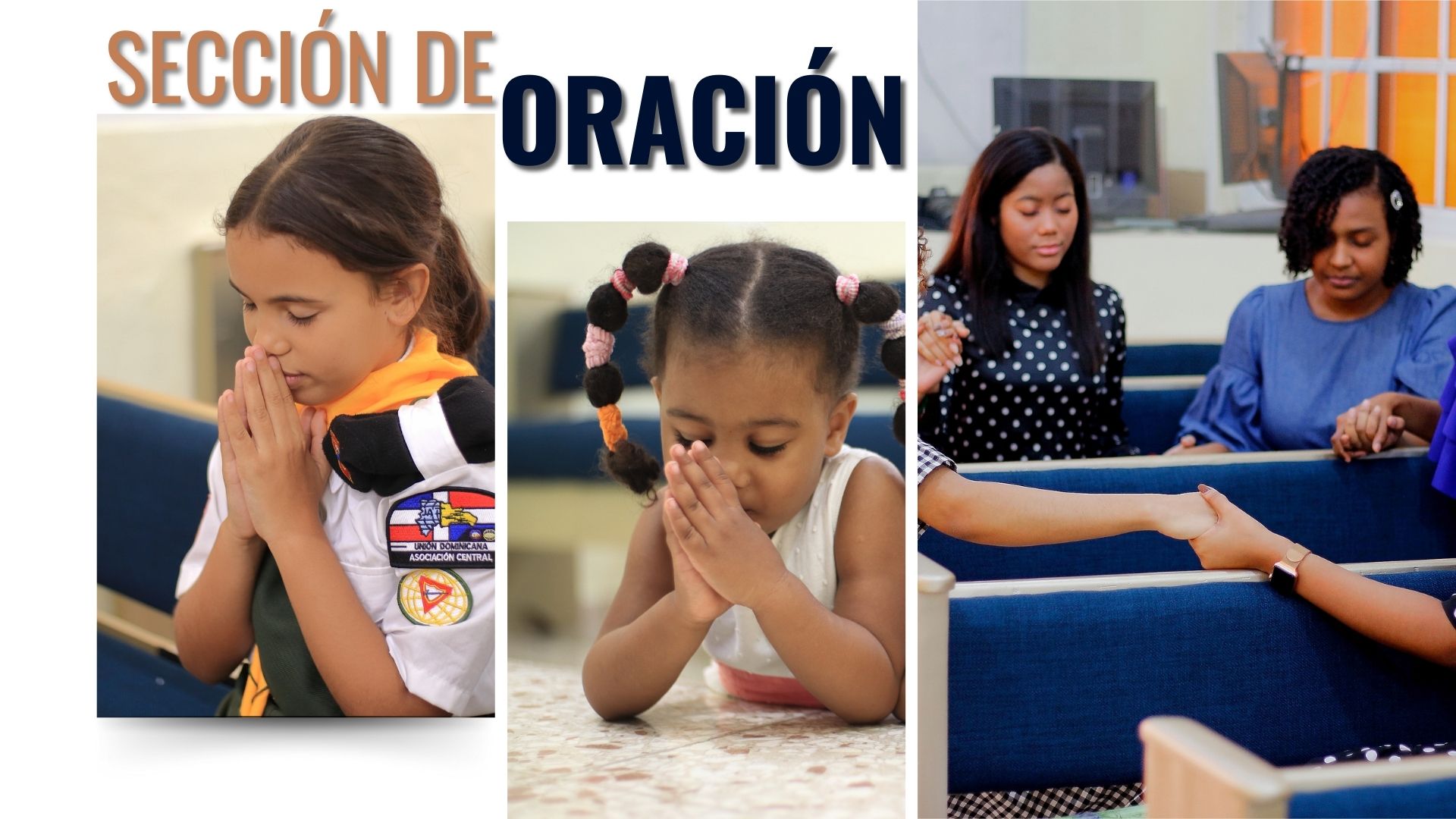 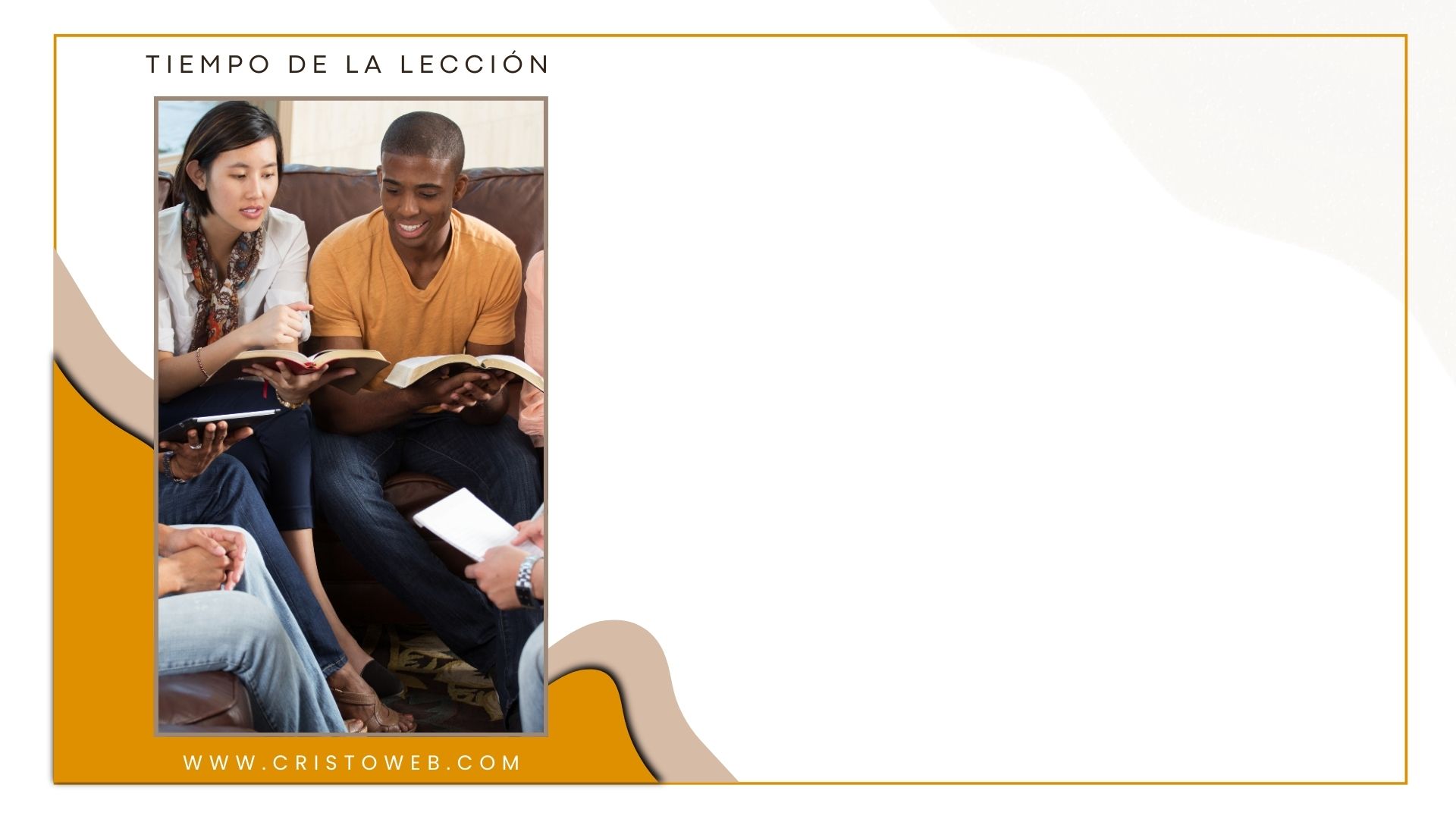 Vamos a repasar la lección titulada: «El amor es el cumplimiento de la ley».
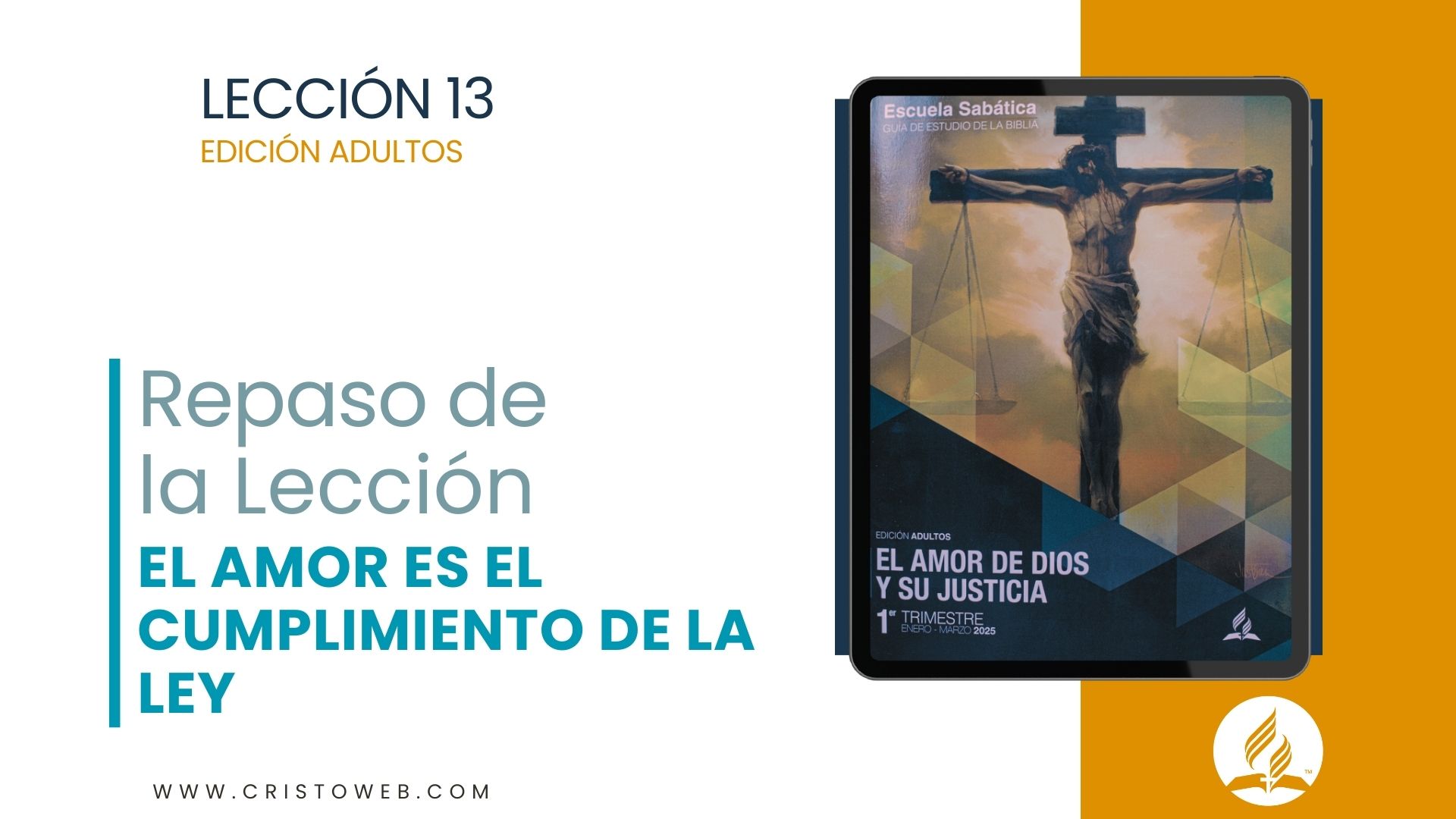 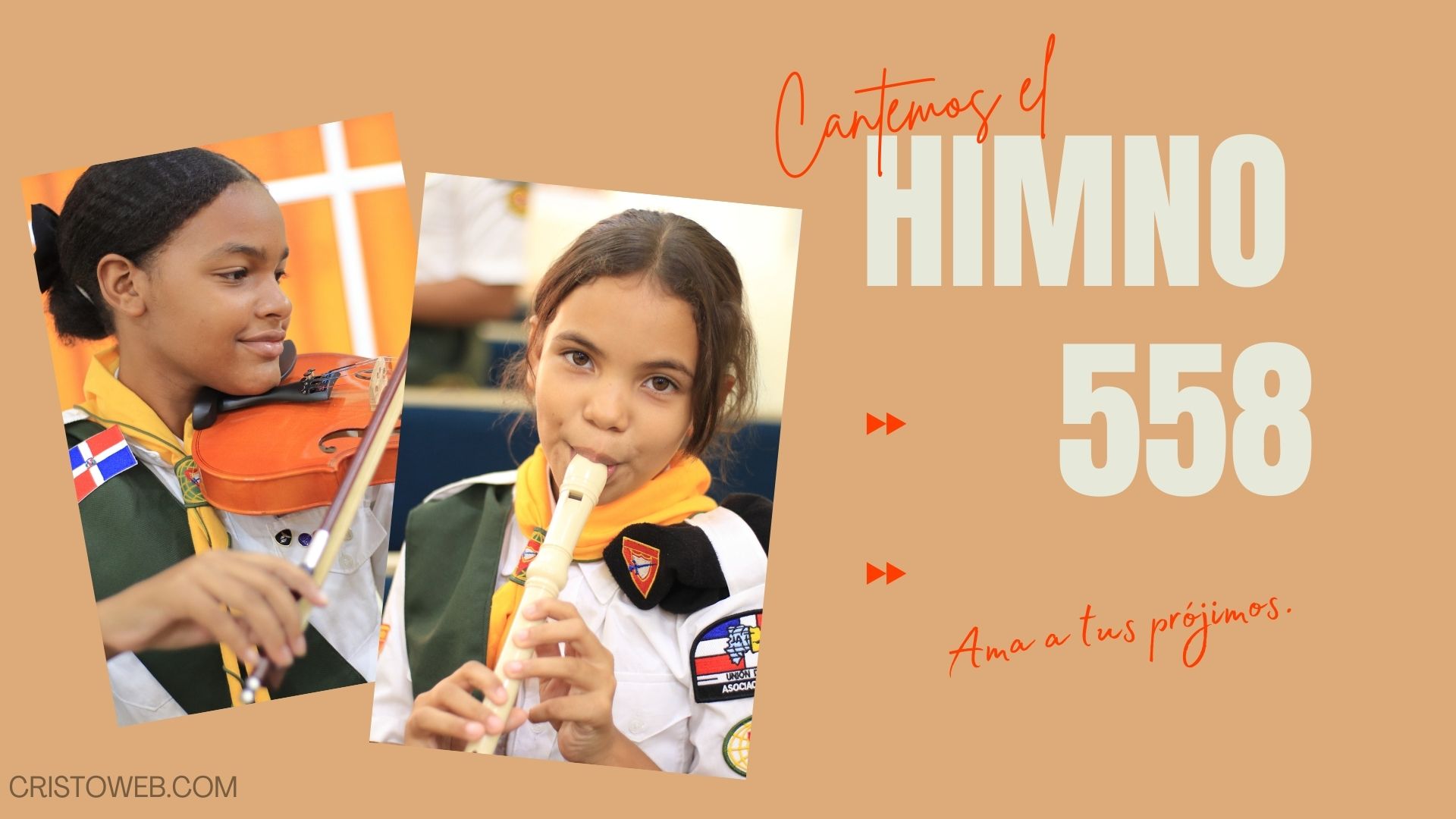 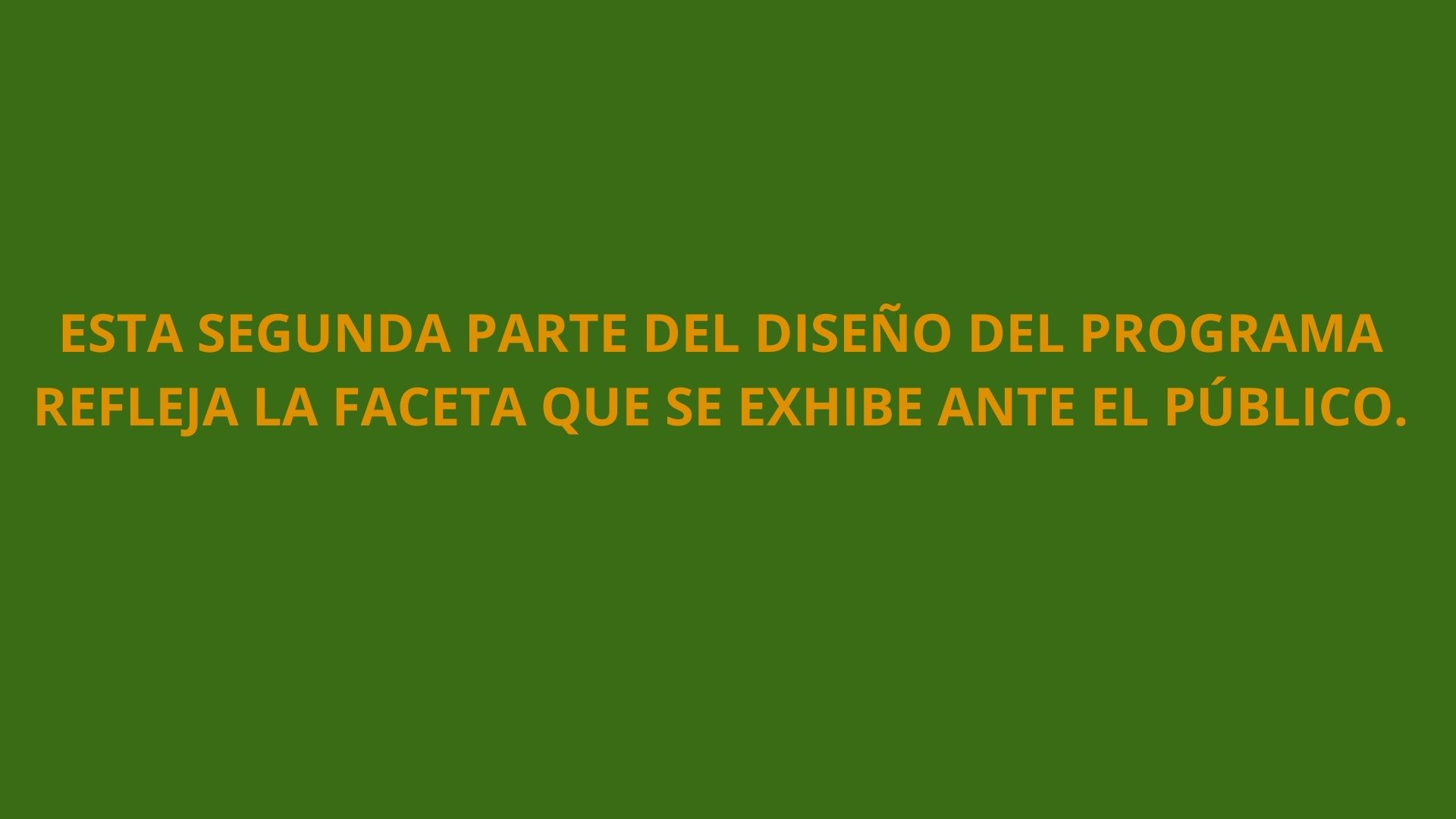 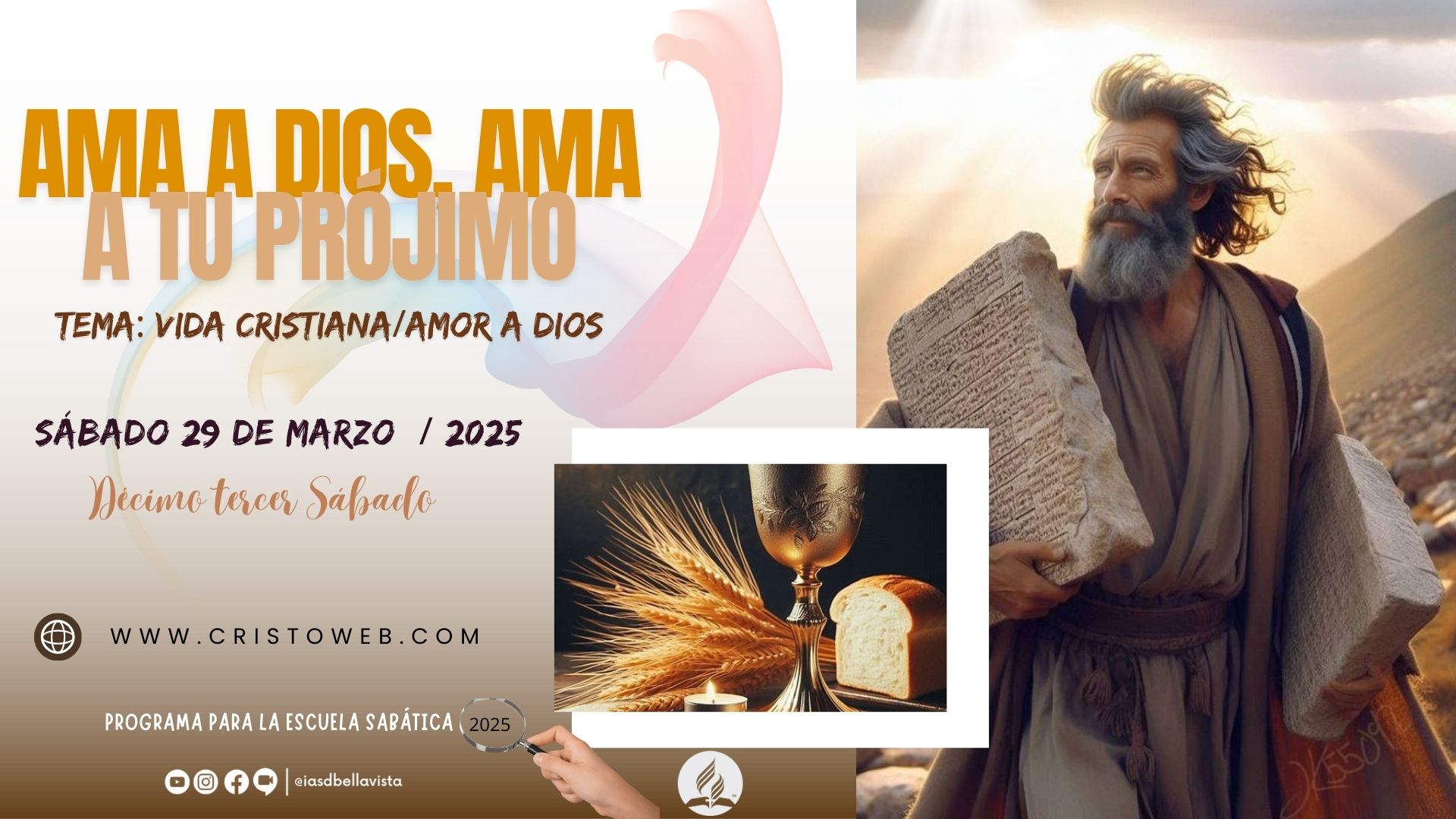 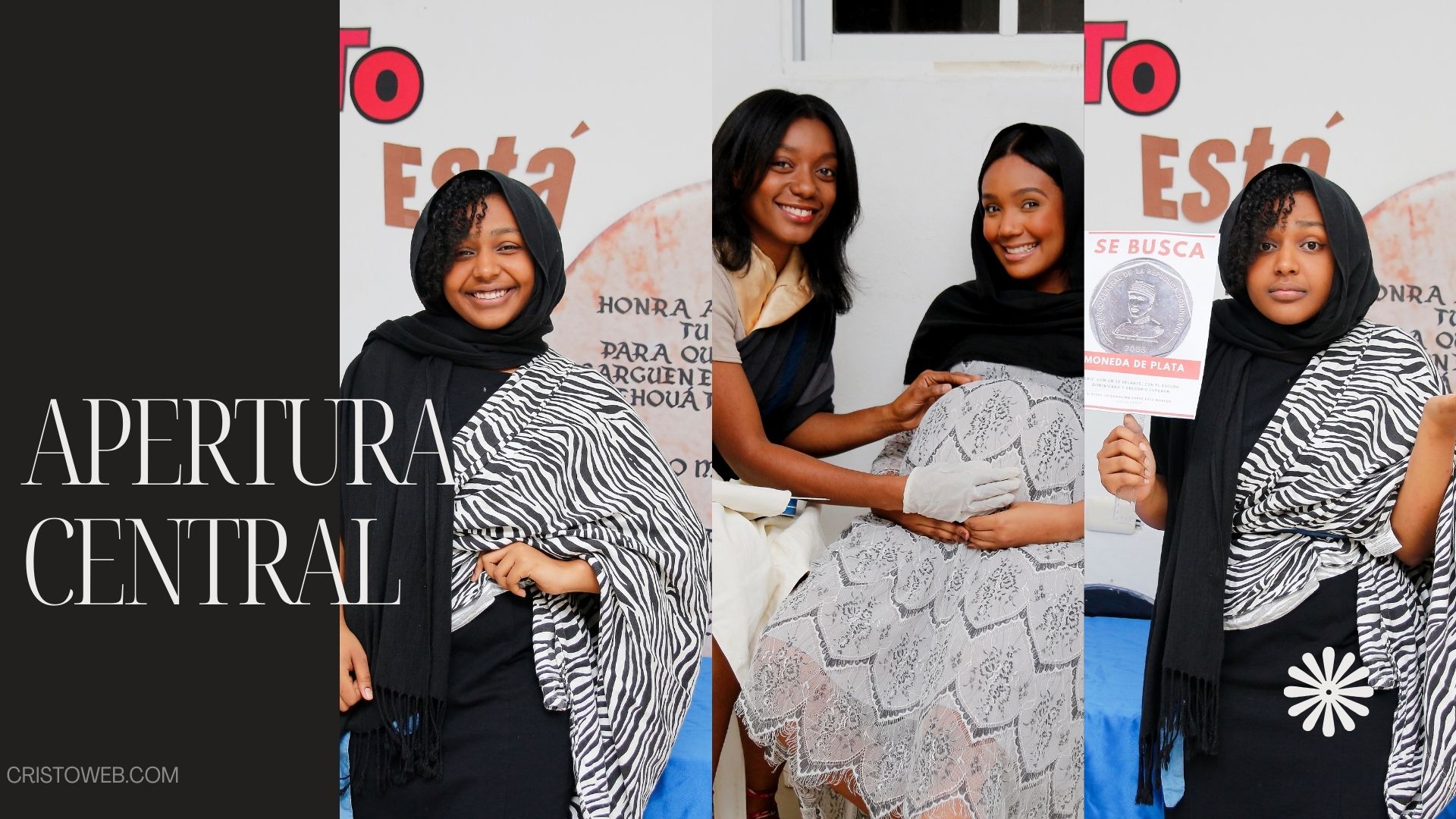 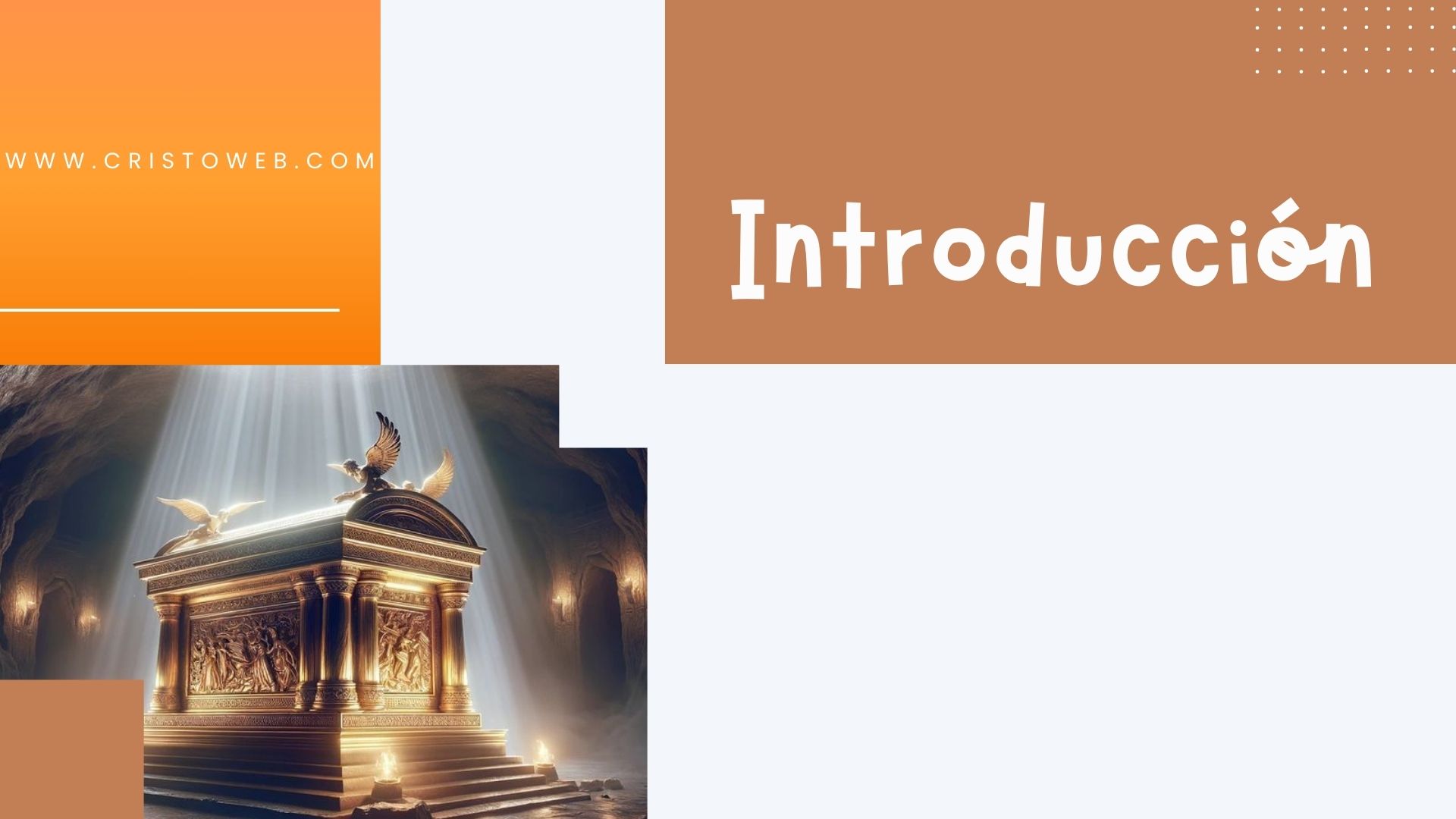 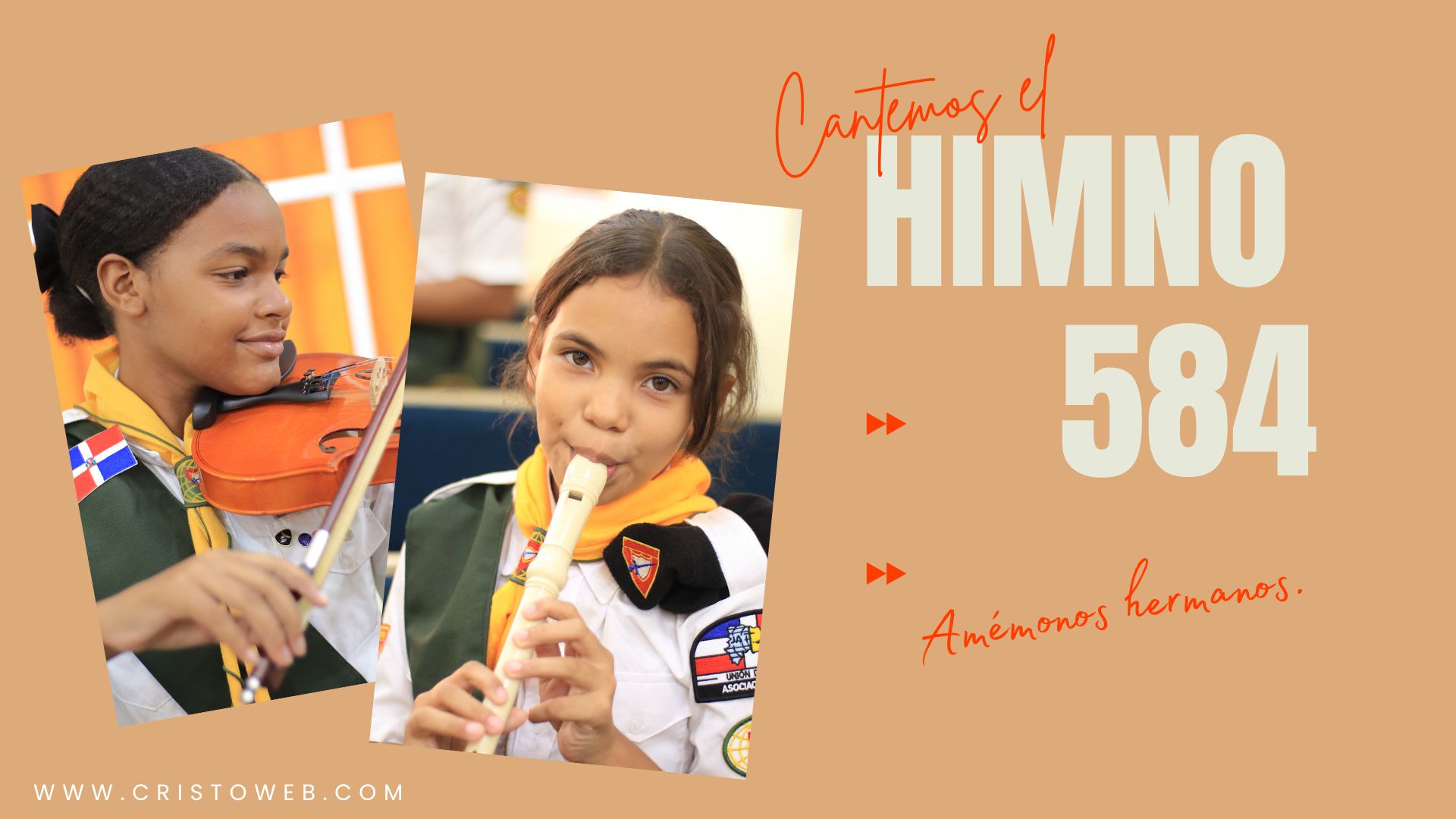 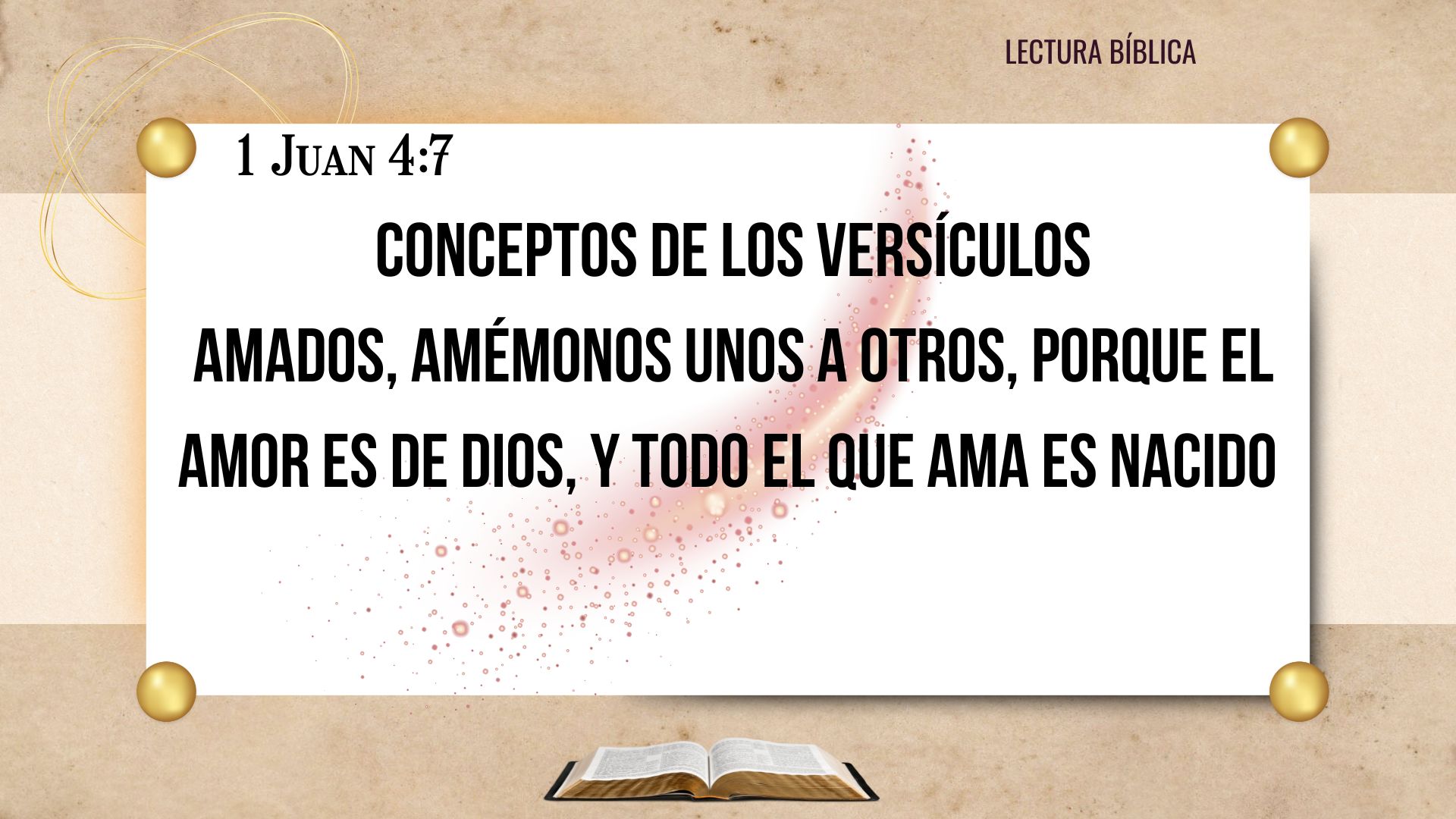 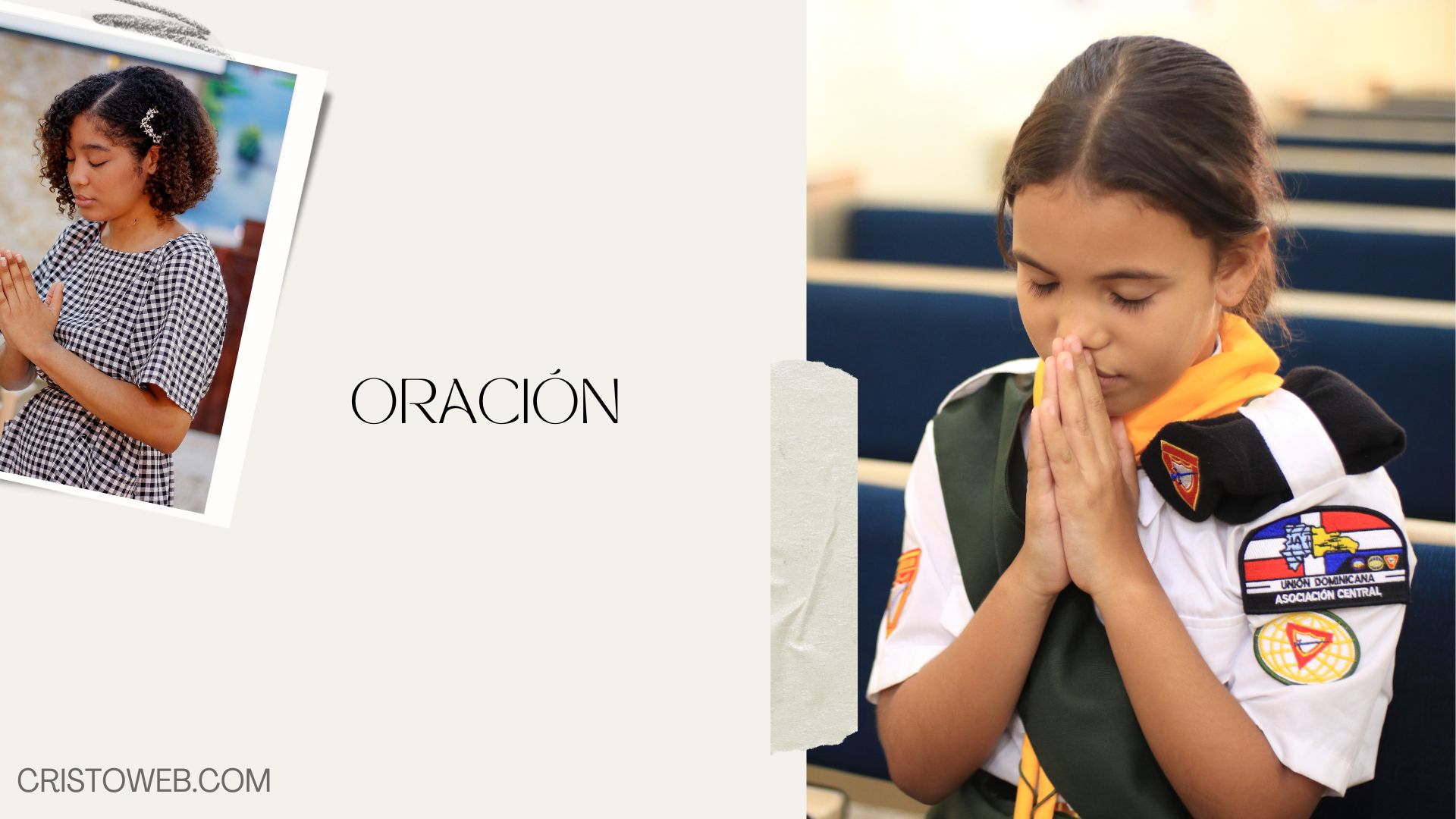 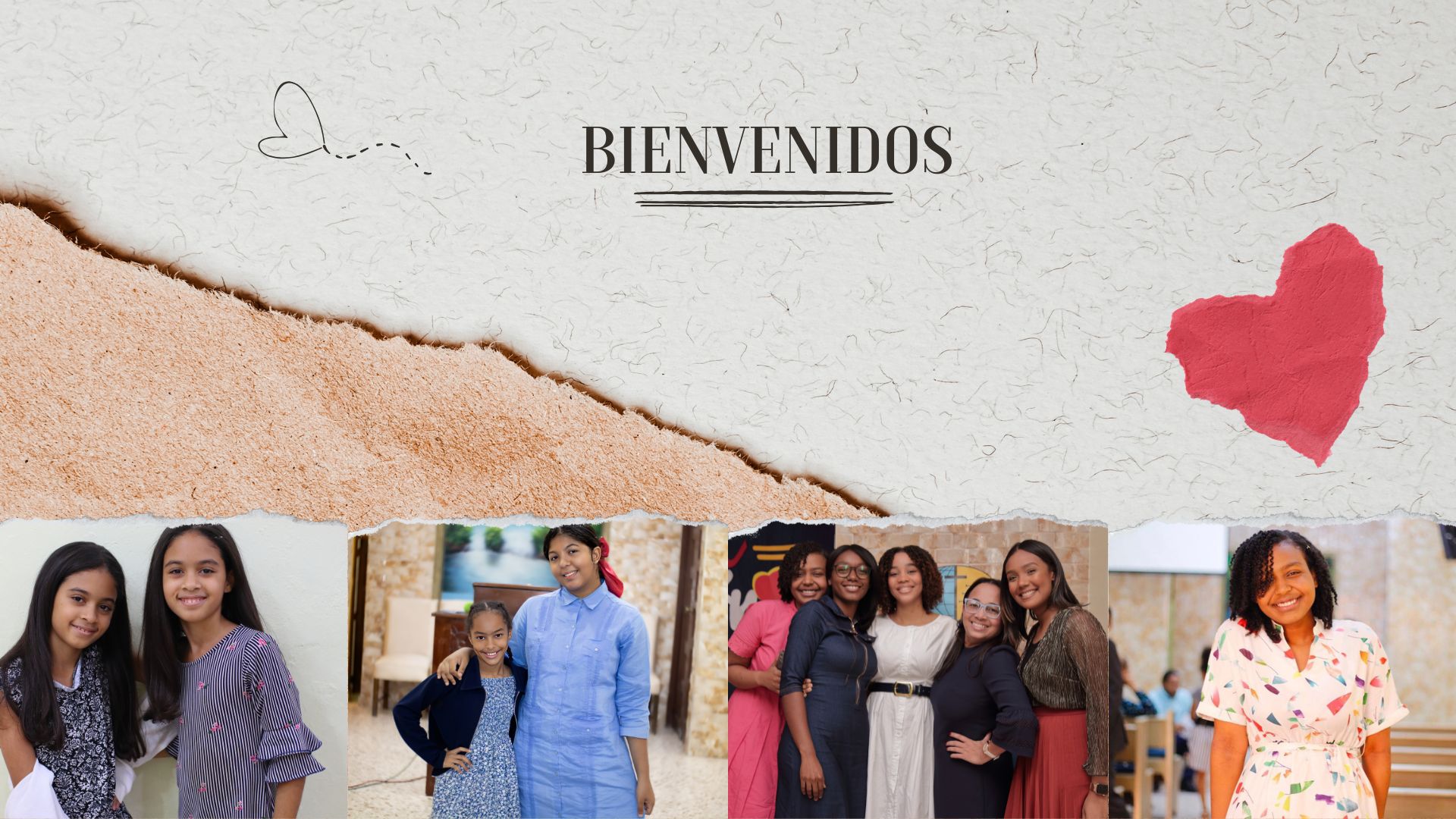 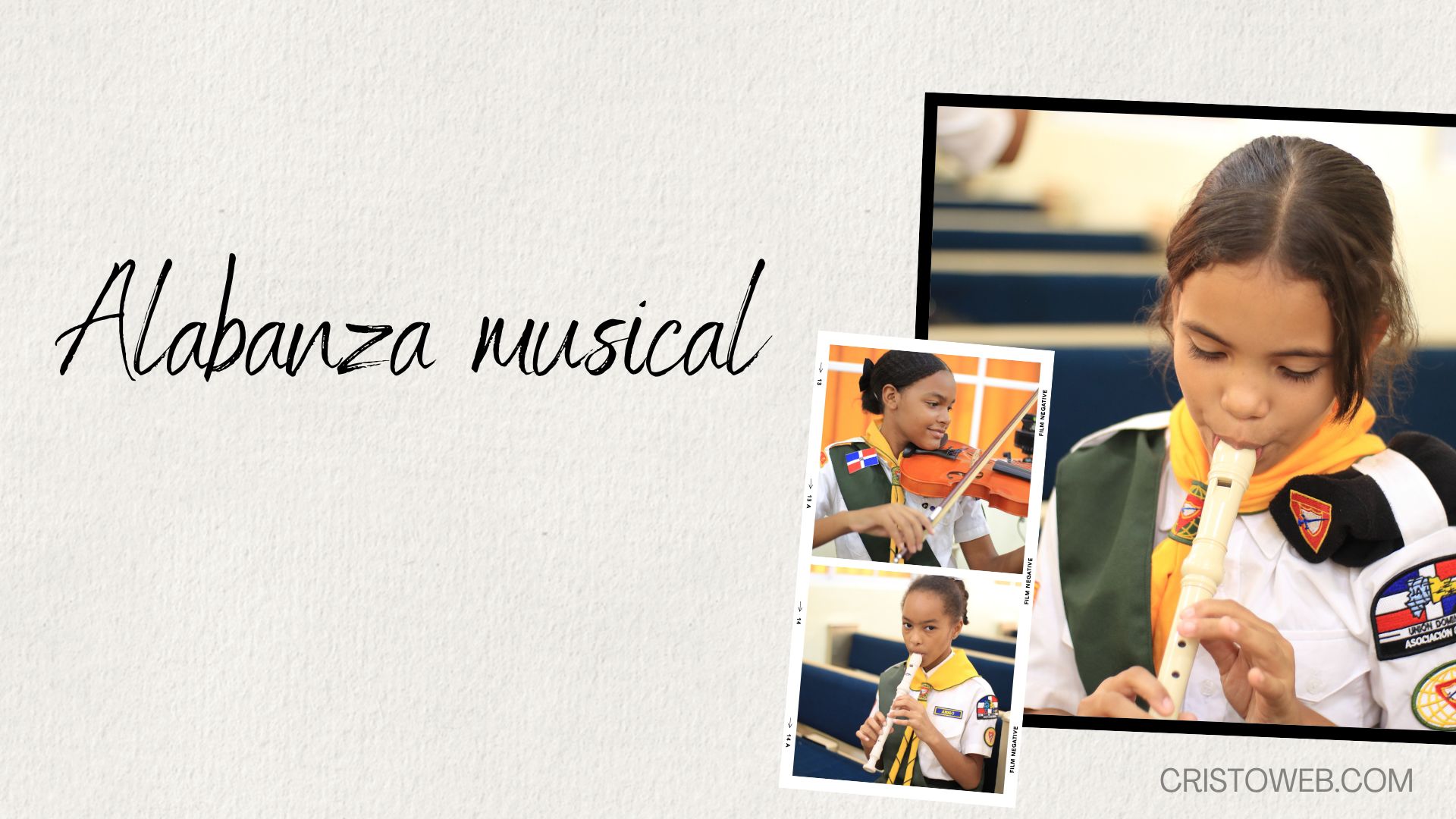 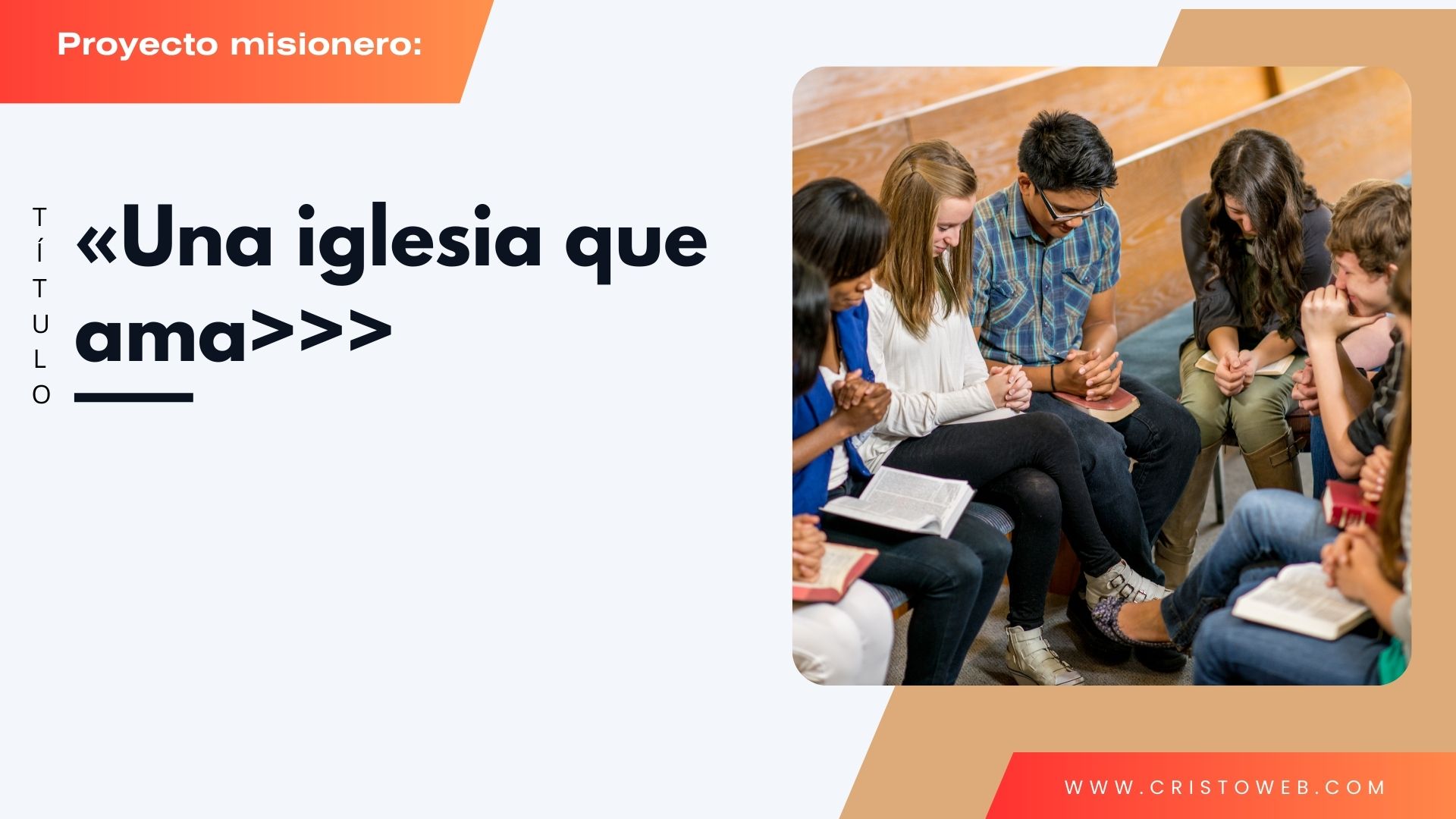 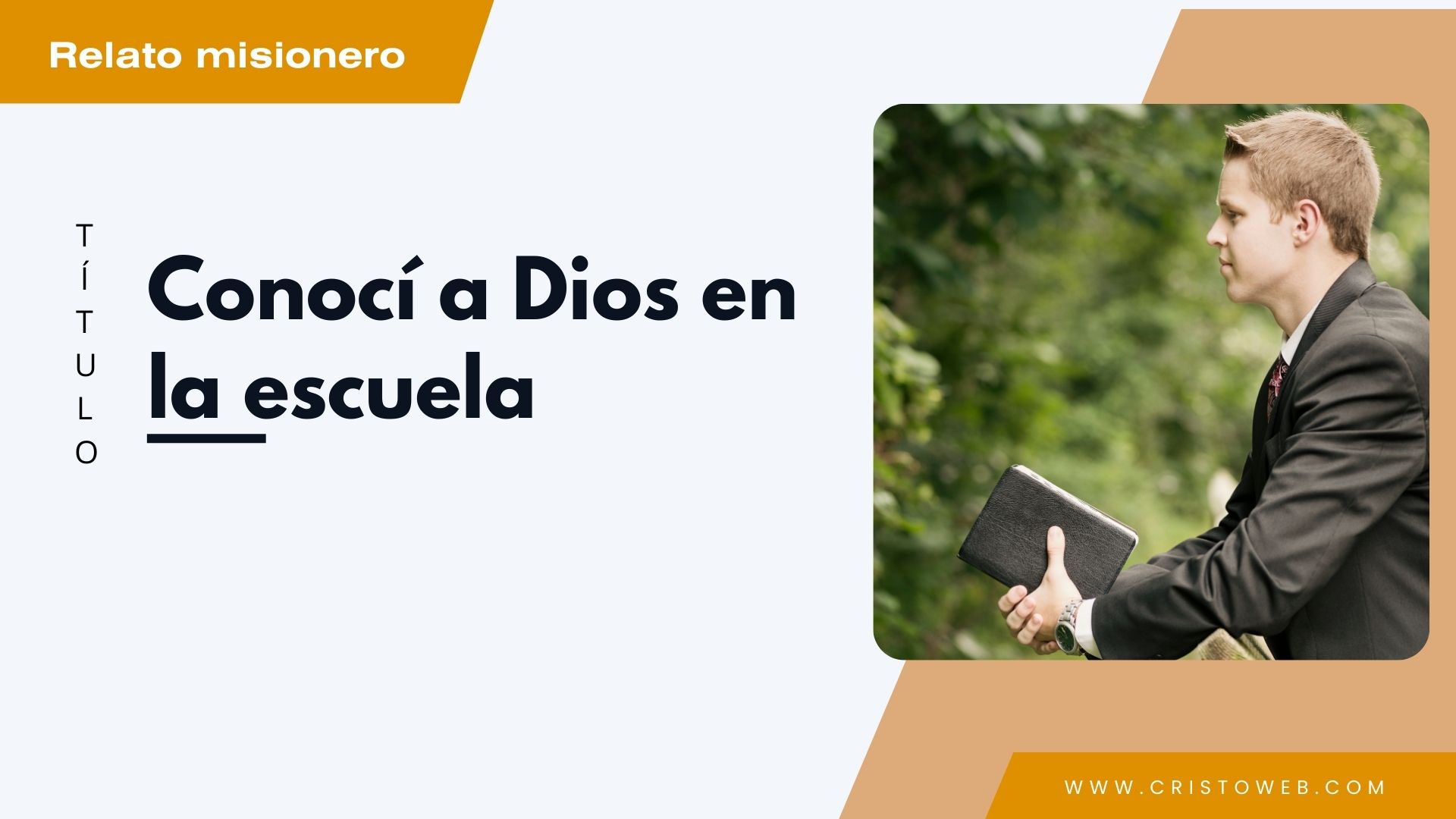 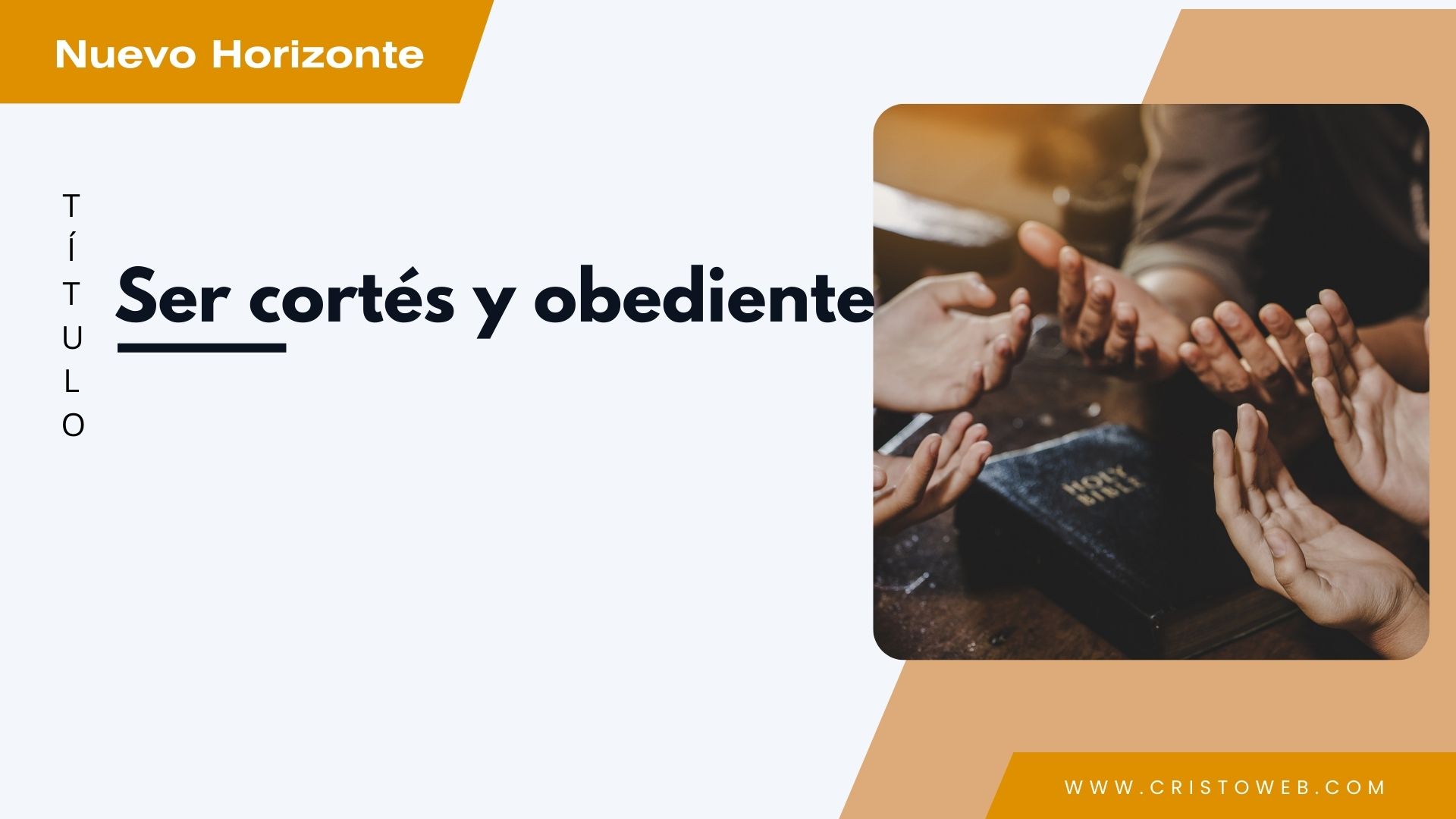 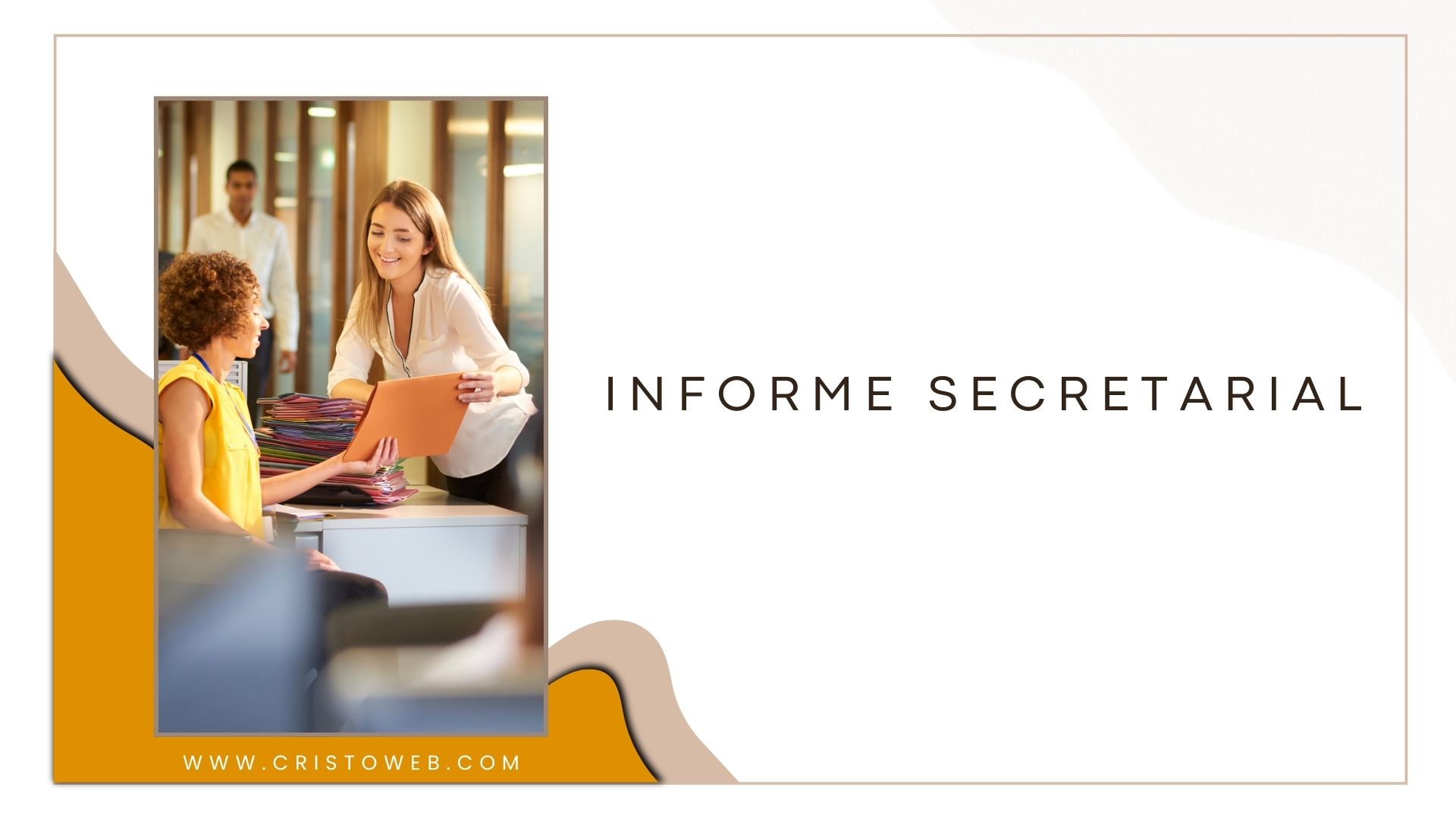 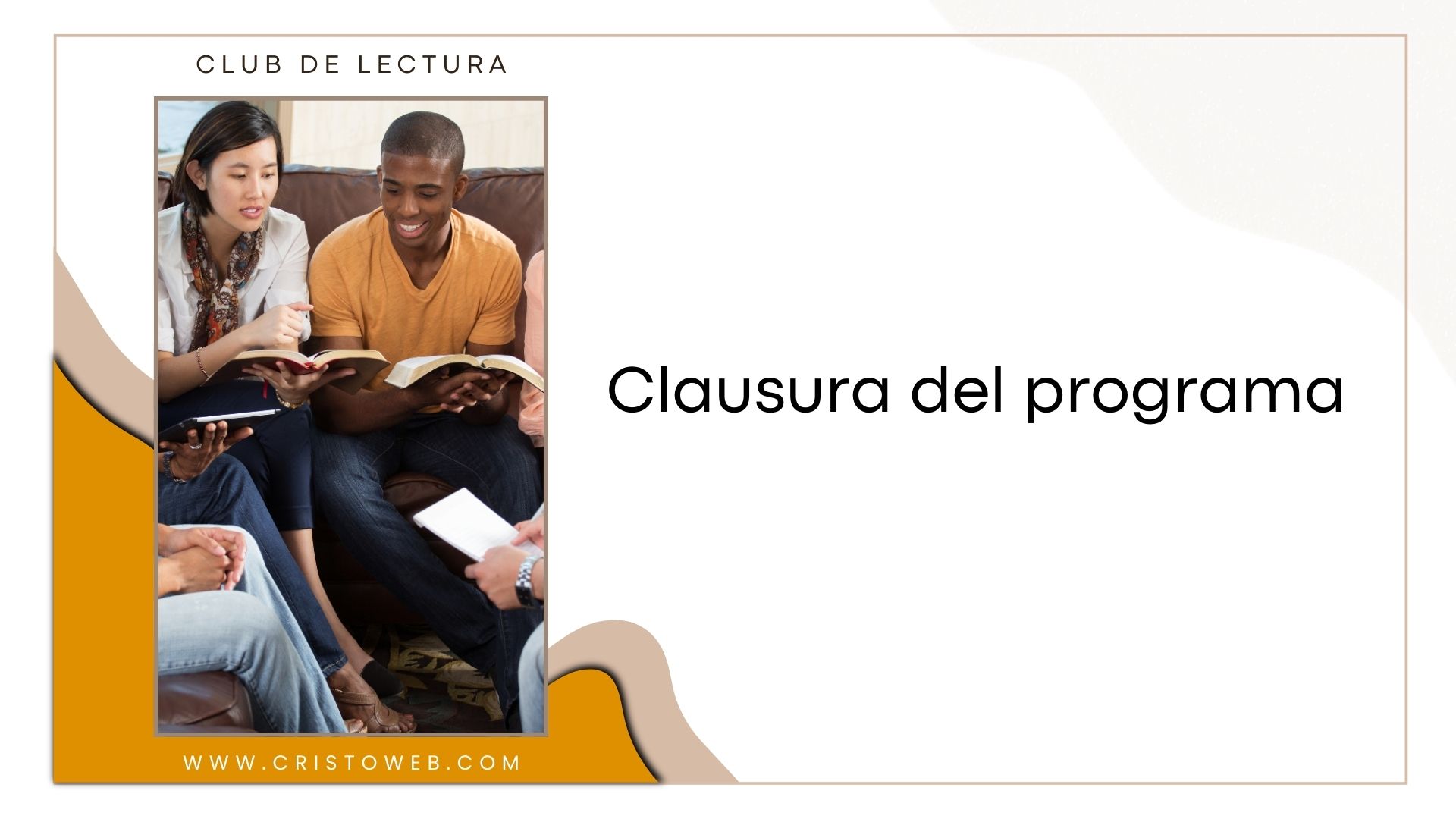 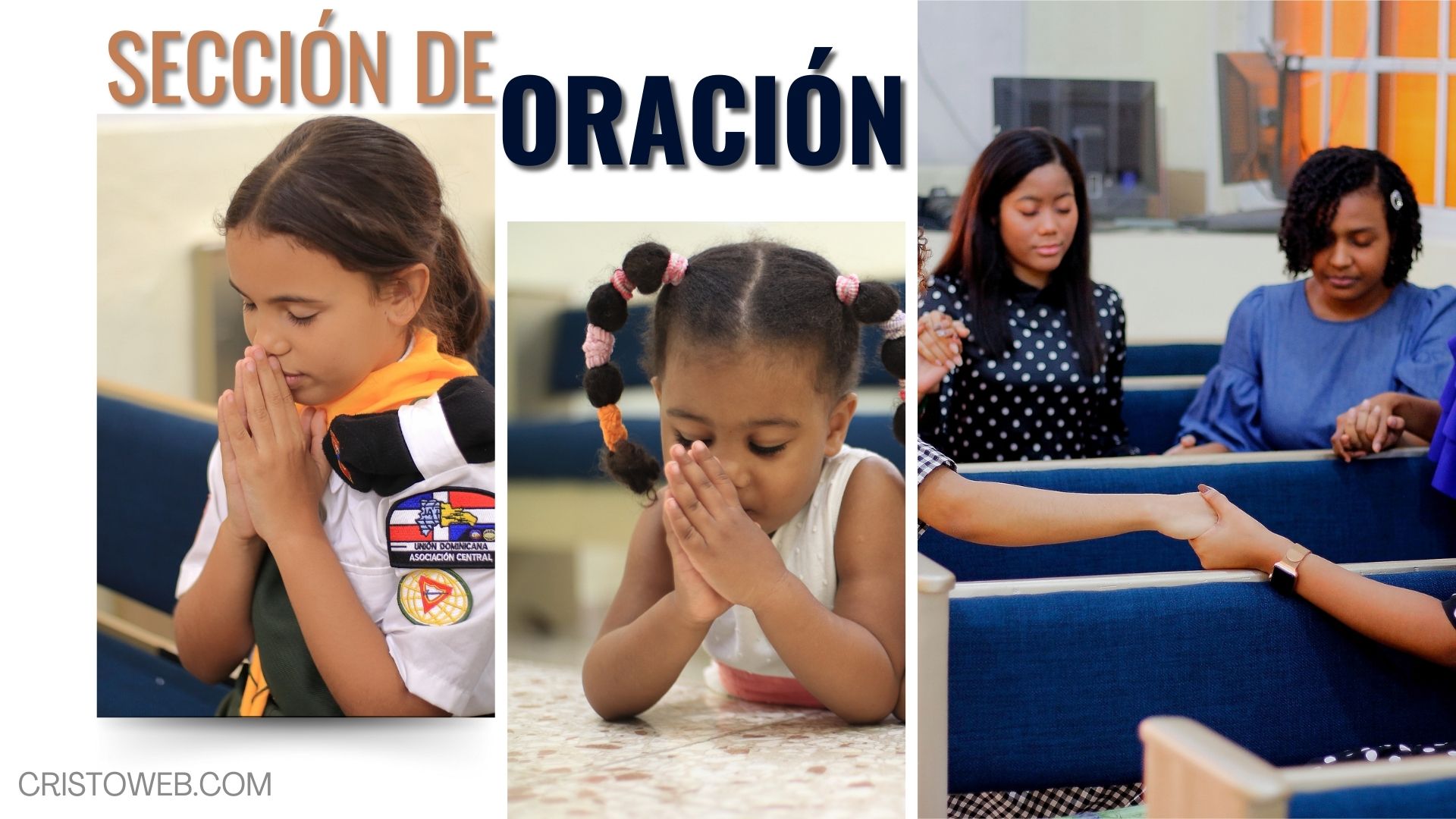 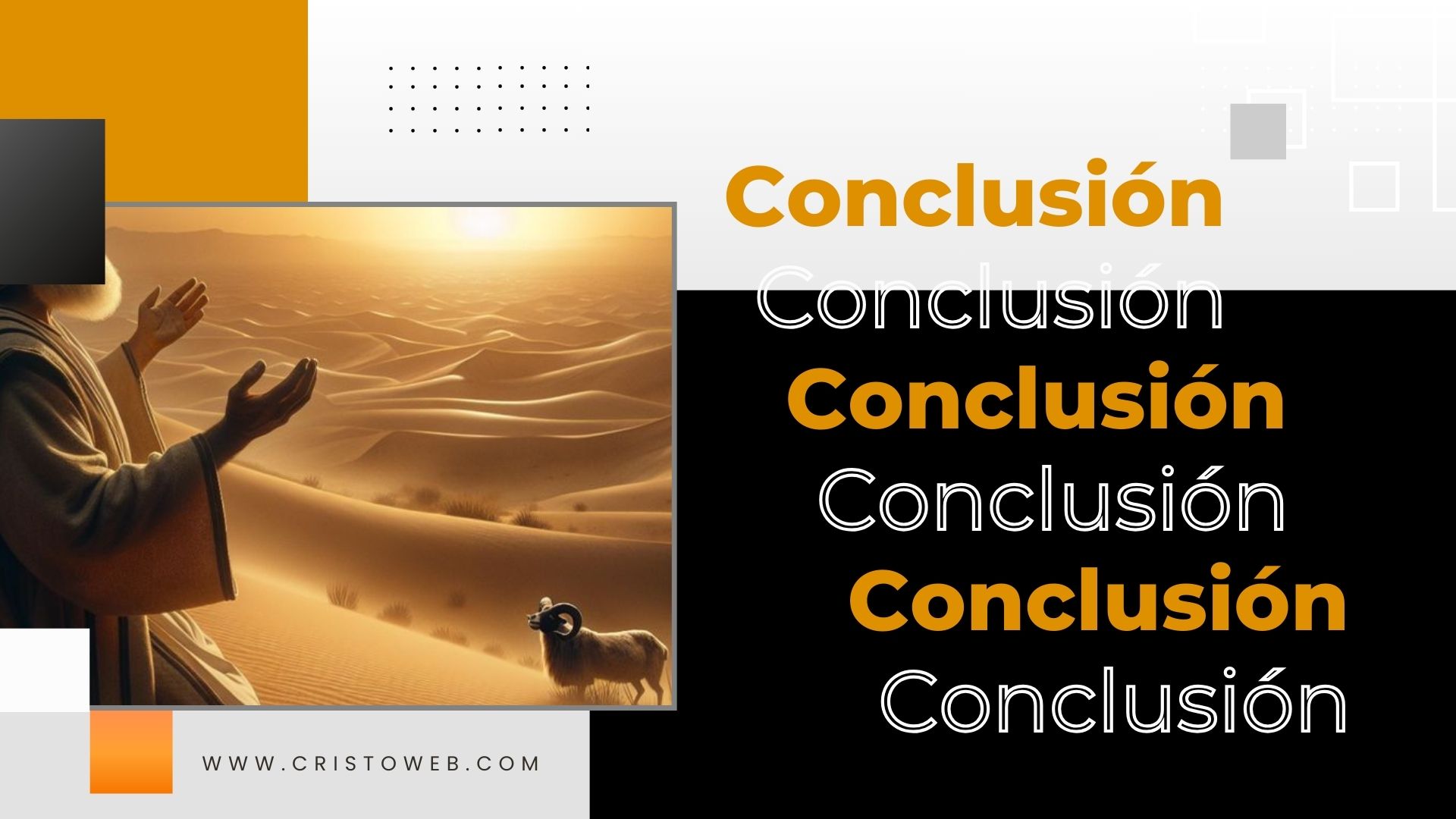 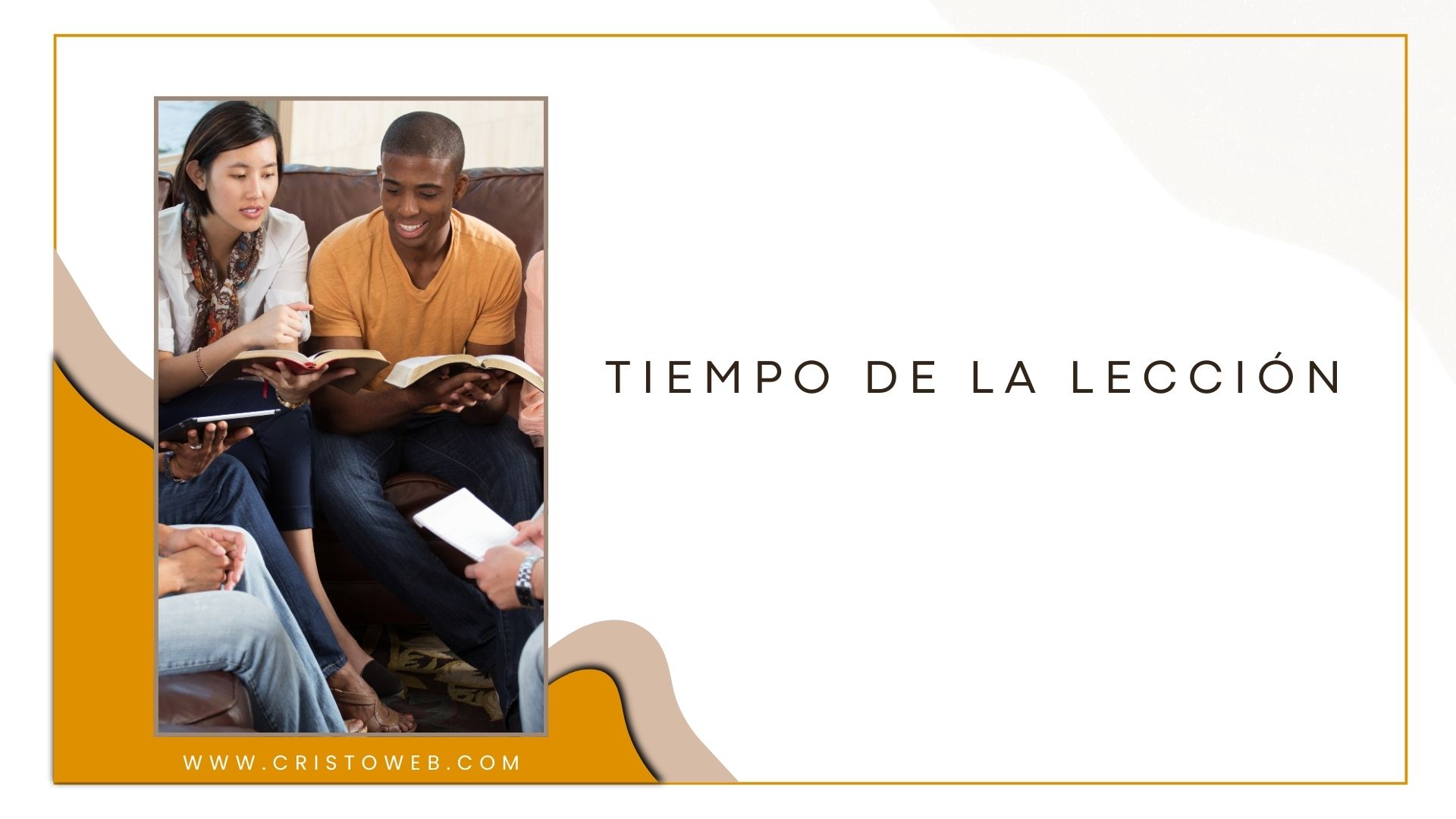 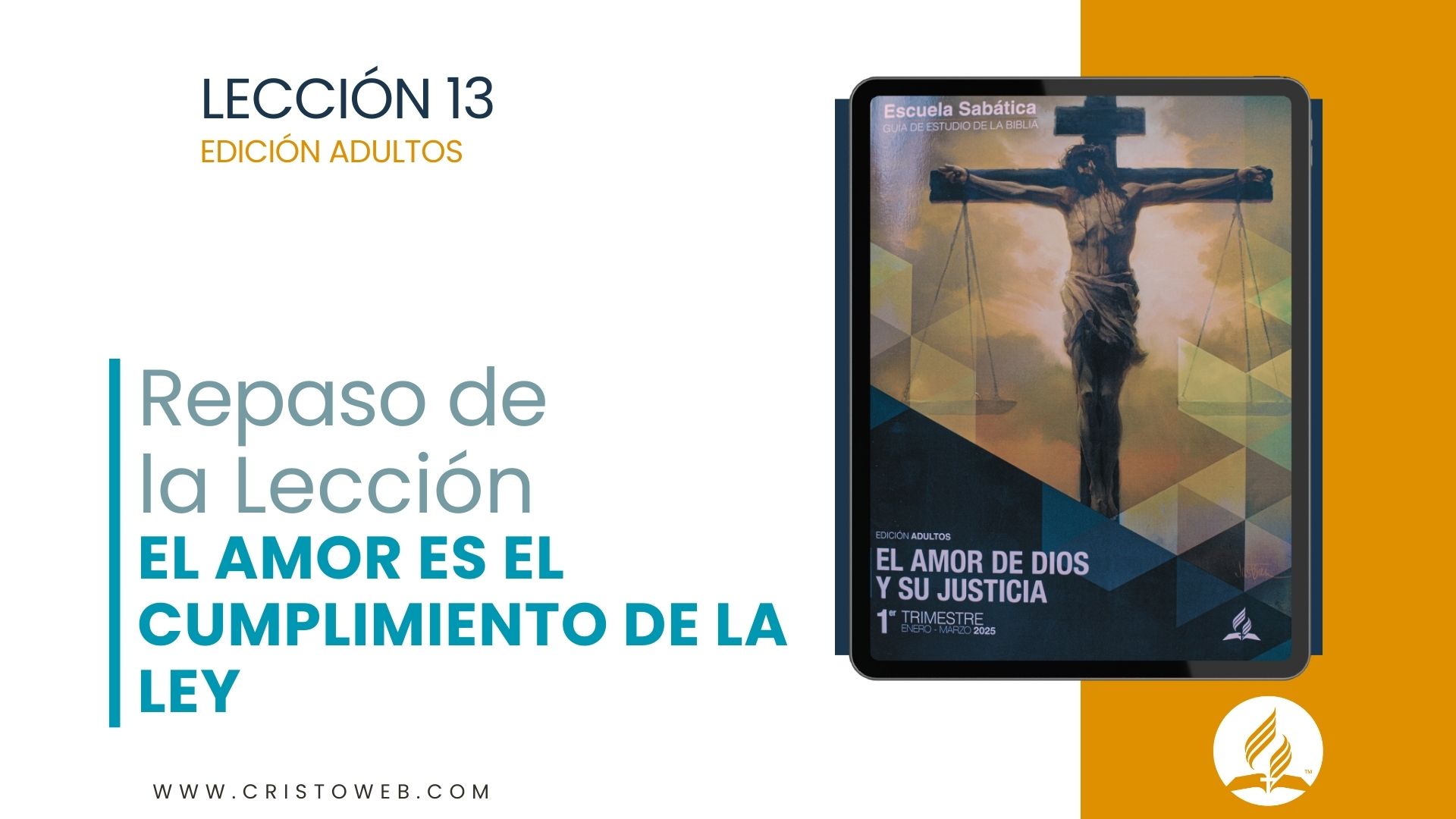 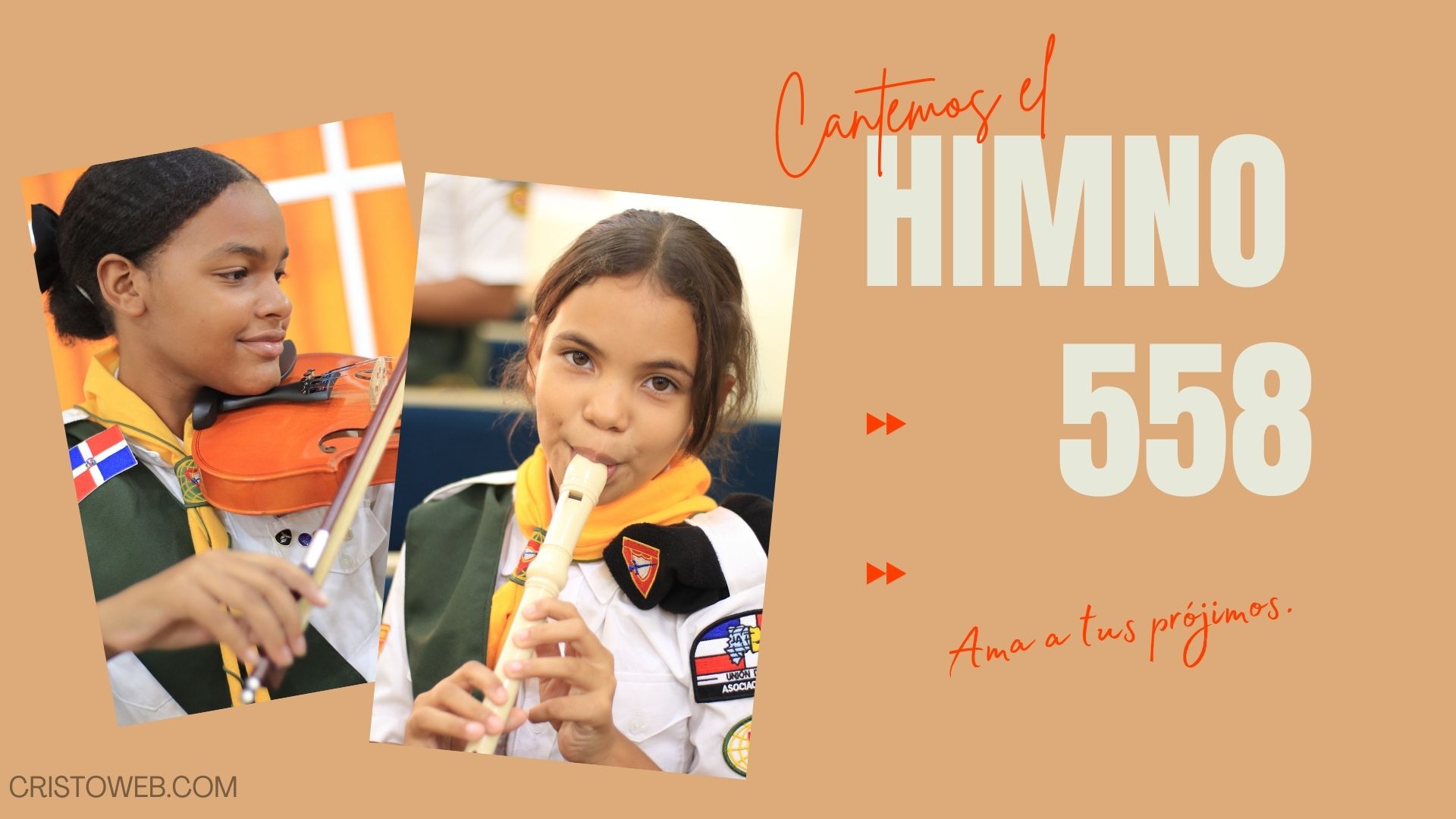 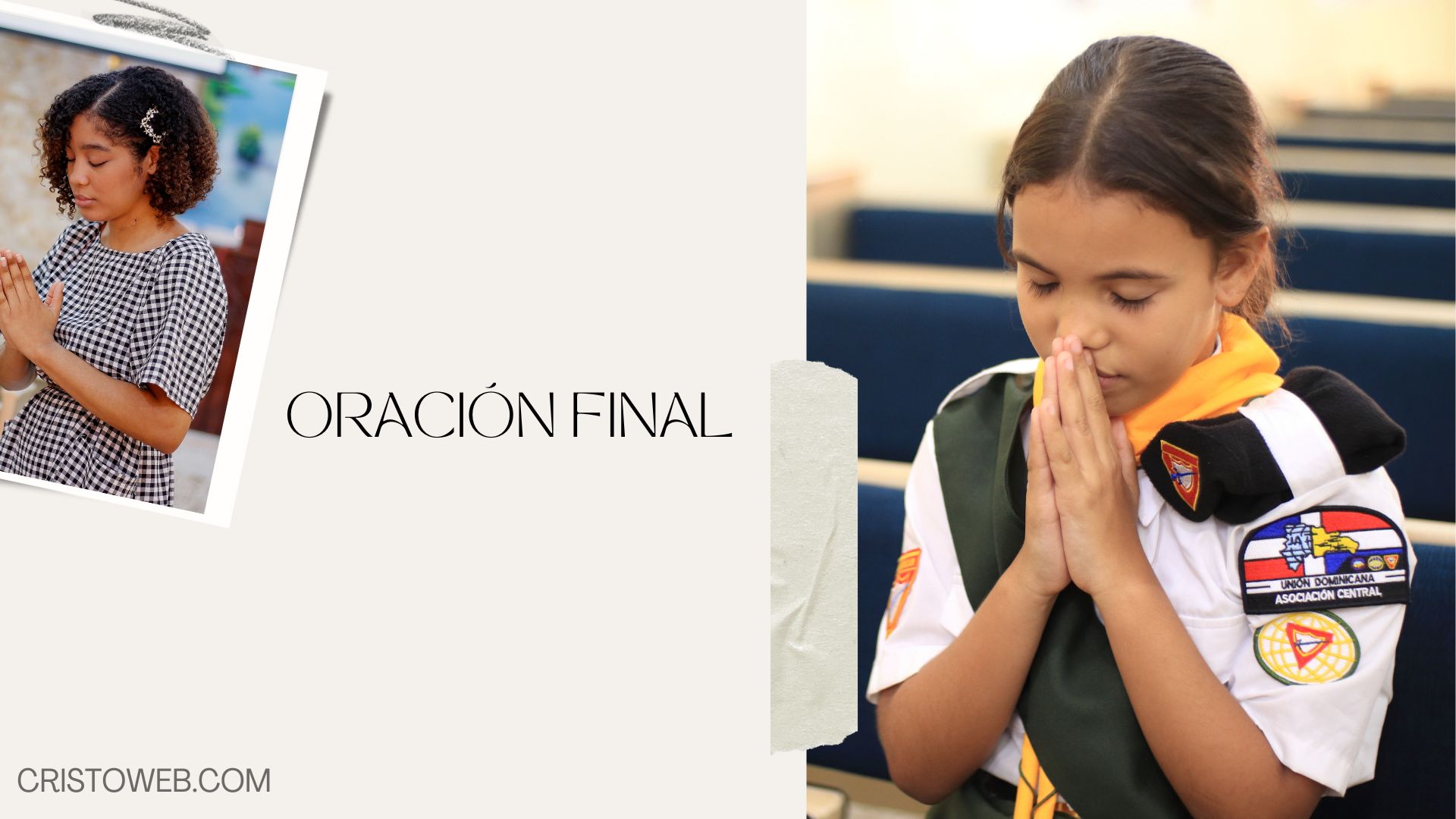